Новации или инновации: как «привить» новое в педагогическом коллективе?
Томск, 23 августа 2019
Разрешите представиться
Директор МБОУ СОШ «Школа будущего» - ФИП по СВ
Сопредседатель ассоциации сельских инновационных школ
Вице-президент Ассоциации 3D образования
Вице-президент «Открытая МастерШкола»
Научный сотрудник Института океанологии РАН
Проректор по внешнеэкономической деятельности Калининградского института переподготовки кадров агробизнеса
[Speaker Notes: Между высшим и общим образованием]
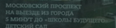 5 минут 
до «Школы будущего»
1. Что?2. Как?3. Ради чего?
Новации или инновации?
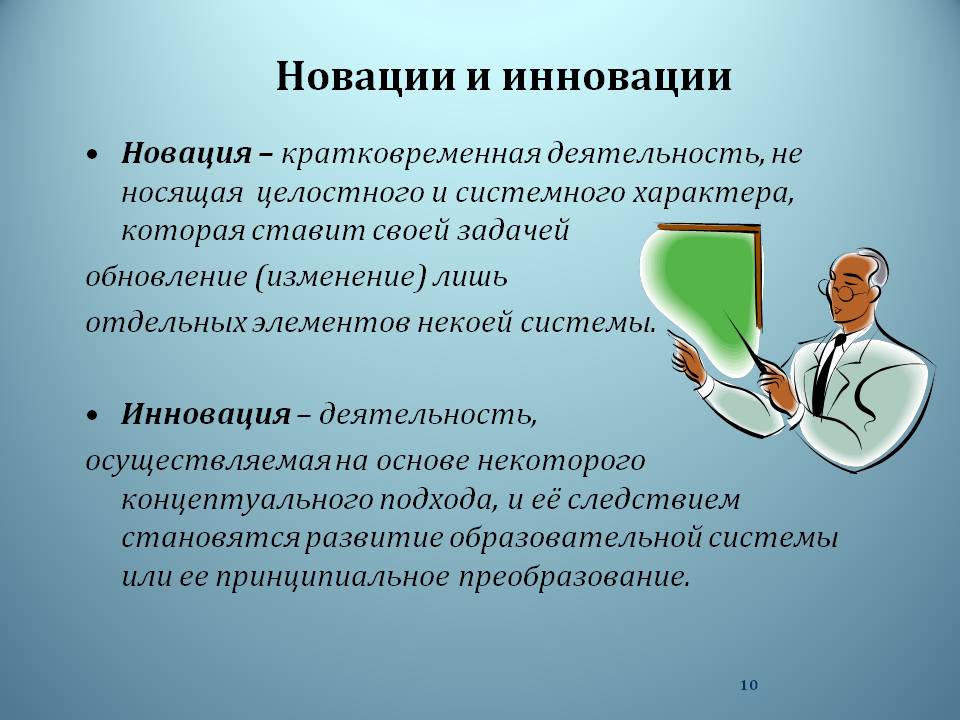 http://900igr.net/prezentacija/pedagogika/otsenka-sostojanija-innovatsionnoj-i-opytno-eksperimentalnoj-dejatelnosti-obrazovatelnogo-uchrezhdenija-66749/novatsii-i-innovatsii-10.html
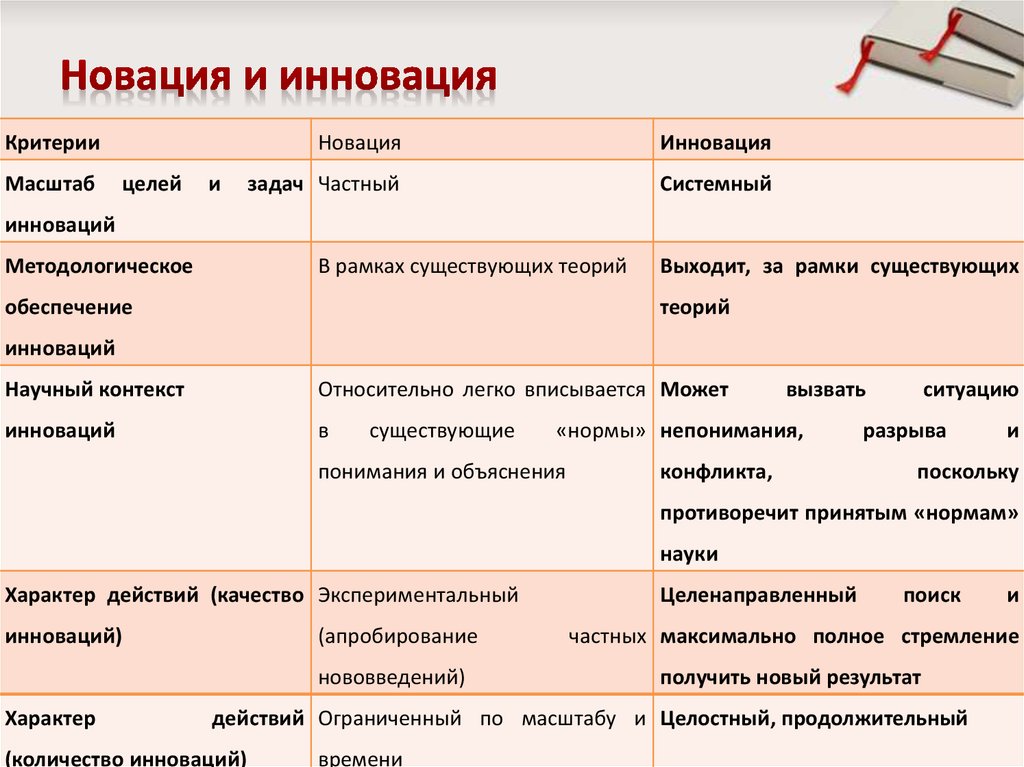 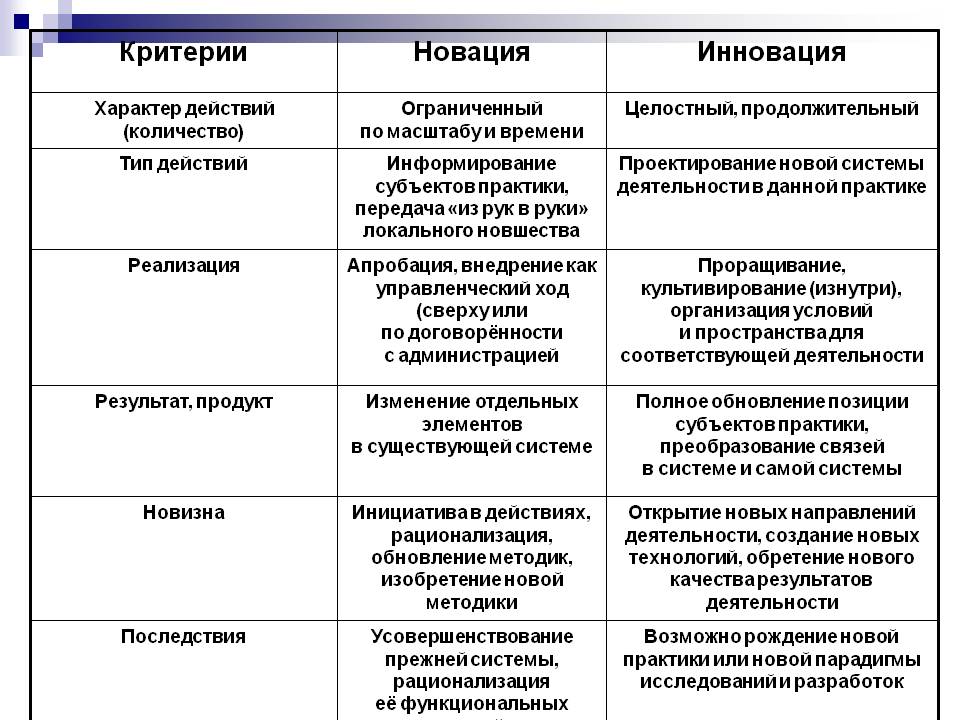 http://900igr.net/prezentacija/informatika/modelirovanie-metodicheskoj-temy-kak-innovatsionnogo-proekta-226574/kriterii-13.html
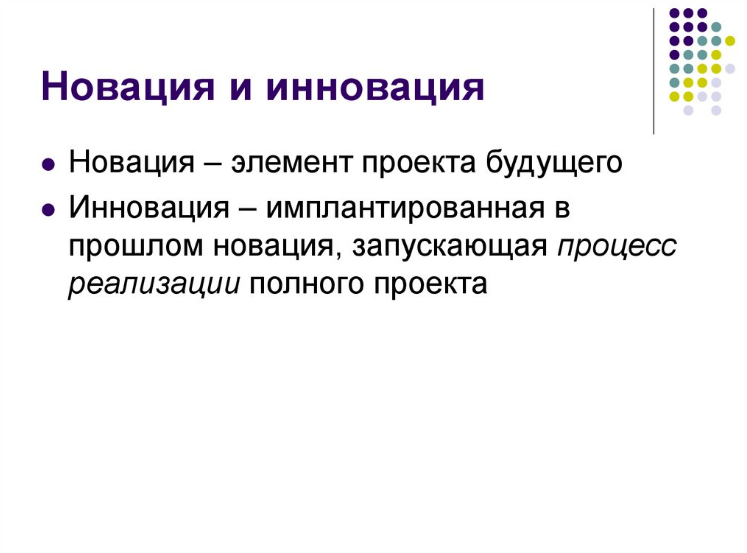 https://en.ppt-online.org/175678
Новация – просто что-то новое
Инновация – новое, ведущее к повышению эффективности
[Speaker Notes: Ничего не болит и каждый день что-то новенькое]
Примеры
Переход на критериальную десятибалльную систему оценивания
Переход к инклюзивному образованию
Индивидуализация в массовой школе (у каждого старшеклассника – своё расписание)
Исследования и проекты – переход от работы с «одаренными» к проектам и исследованиям каждого ученика 
Переход от образования внутри стен школы к сетевой форме реализации образовательной программы
[Speaker Notes: Осознанный выбор – попрактикуем? От чего откажемся?]
Примеры работ
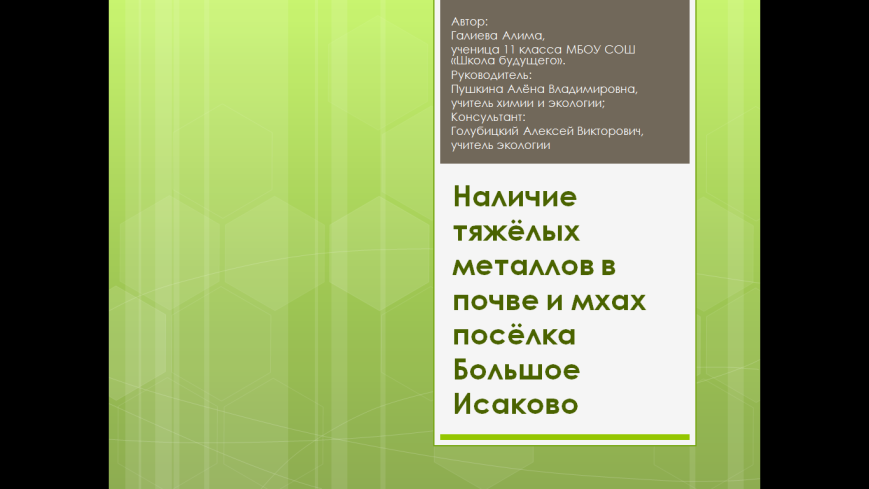 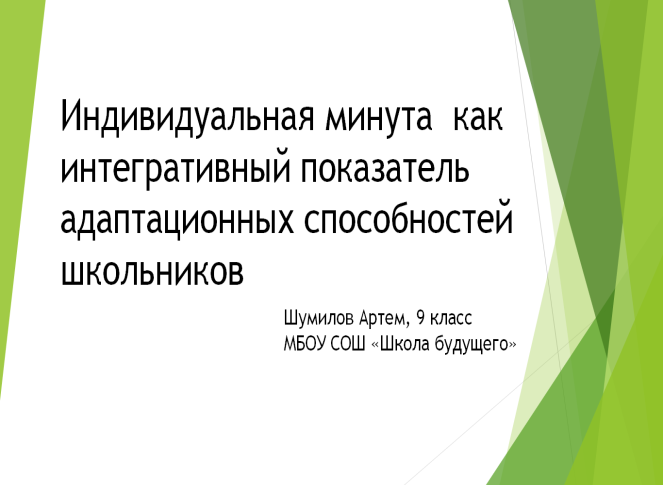 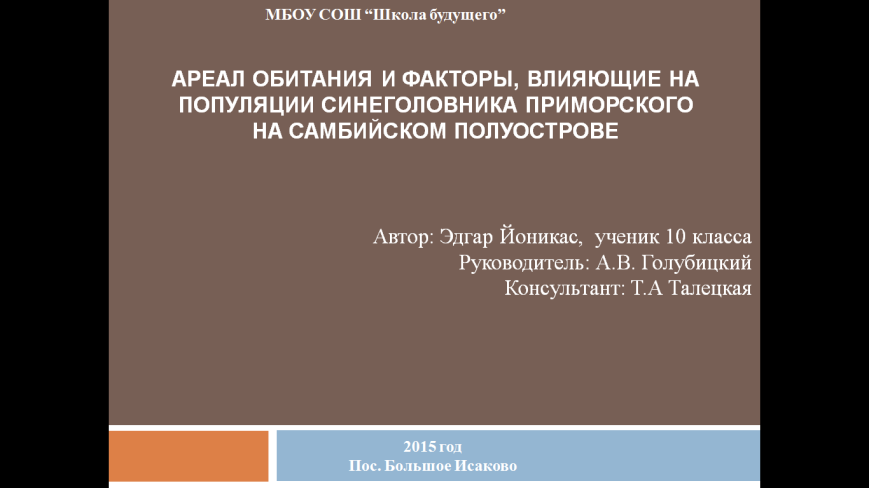 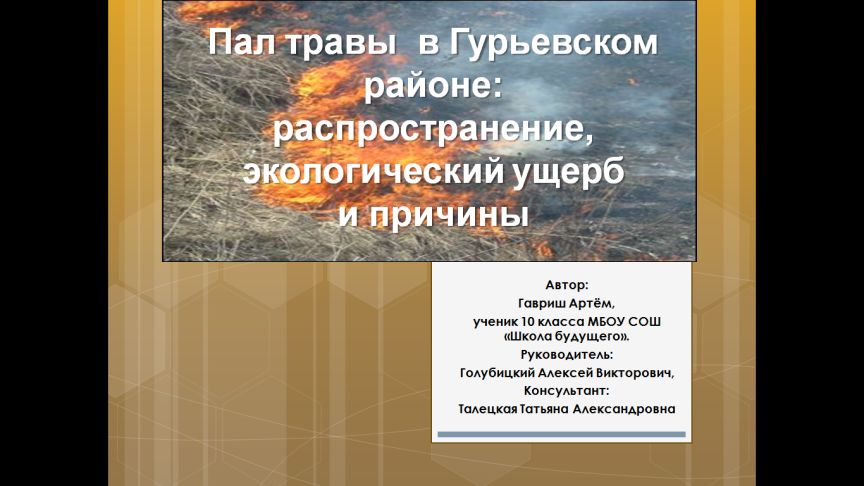 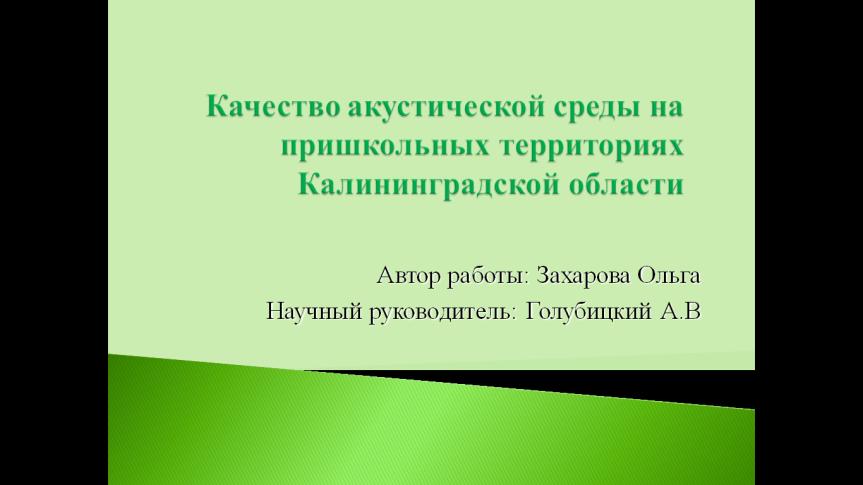 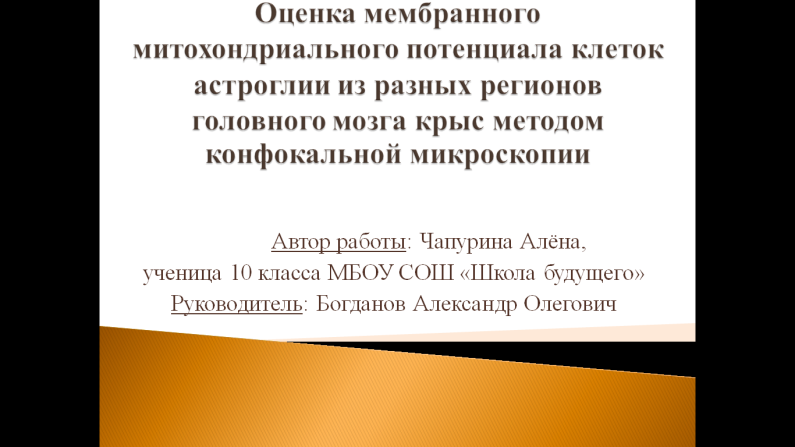 Изобретение школьника глазами журналистов
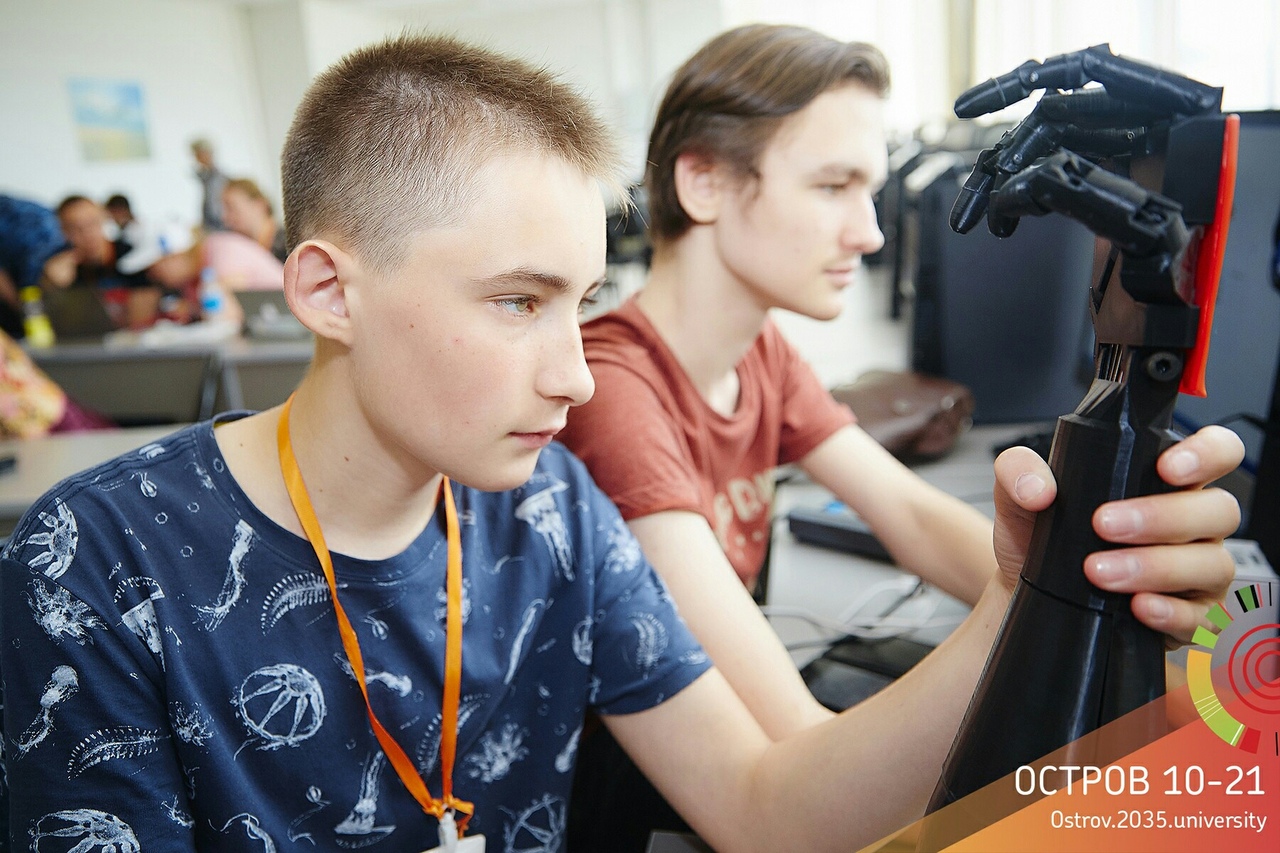 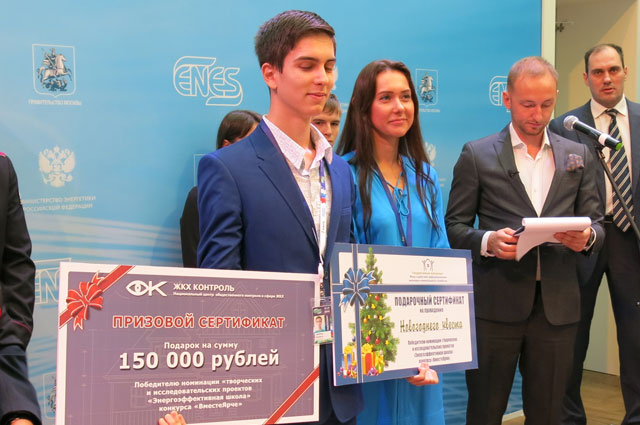 Актуальность
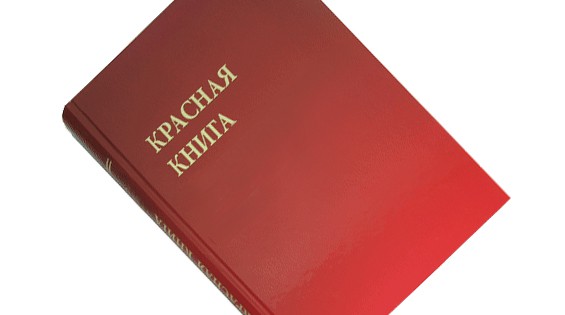 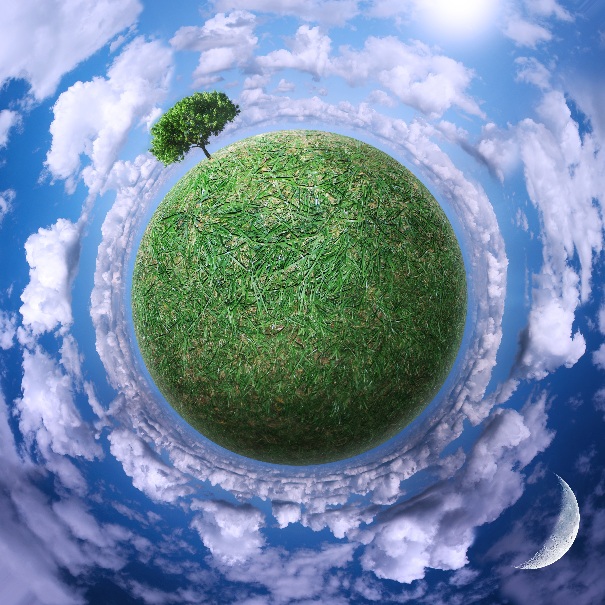 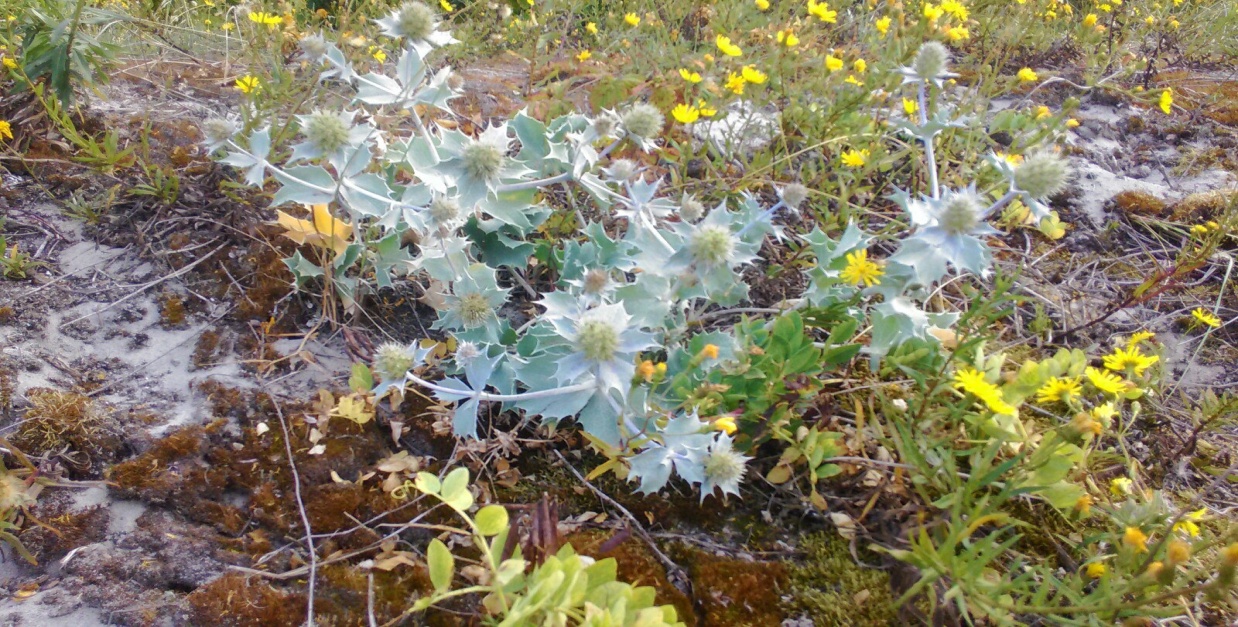 2
Памятник природы по инициативе школьника
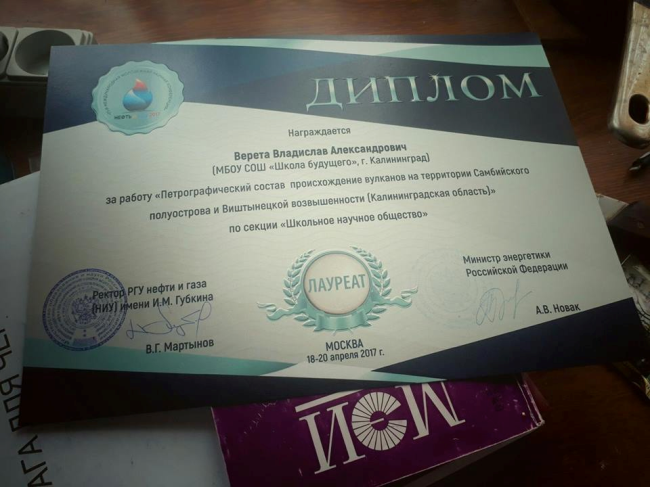 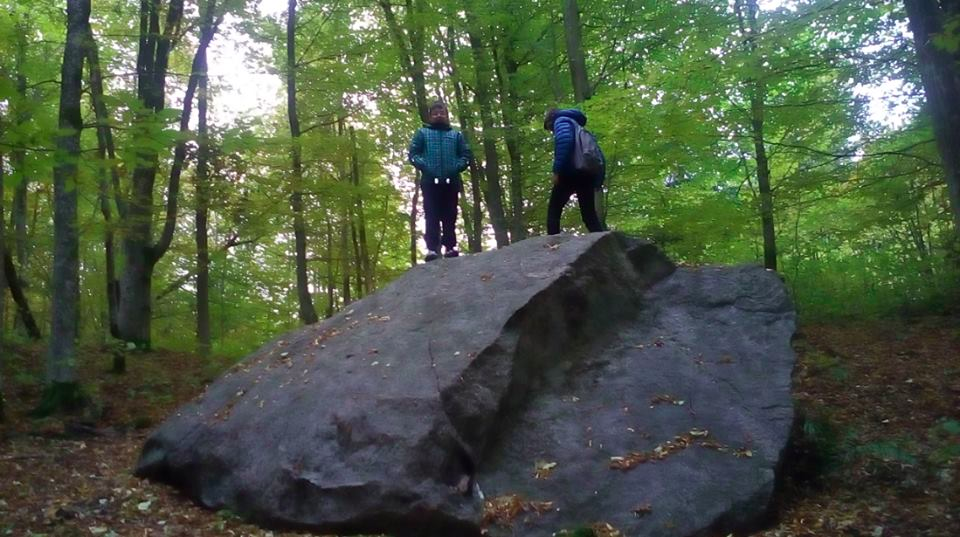 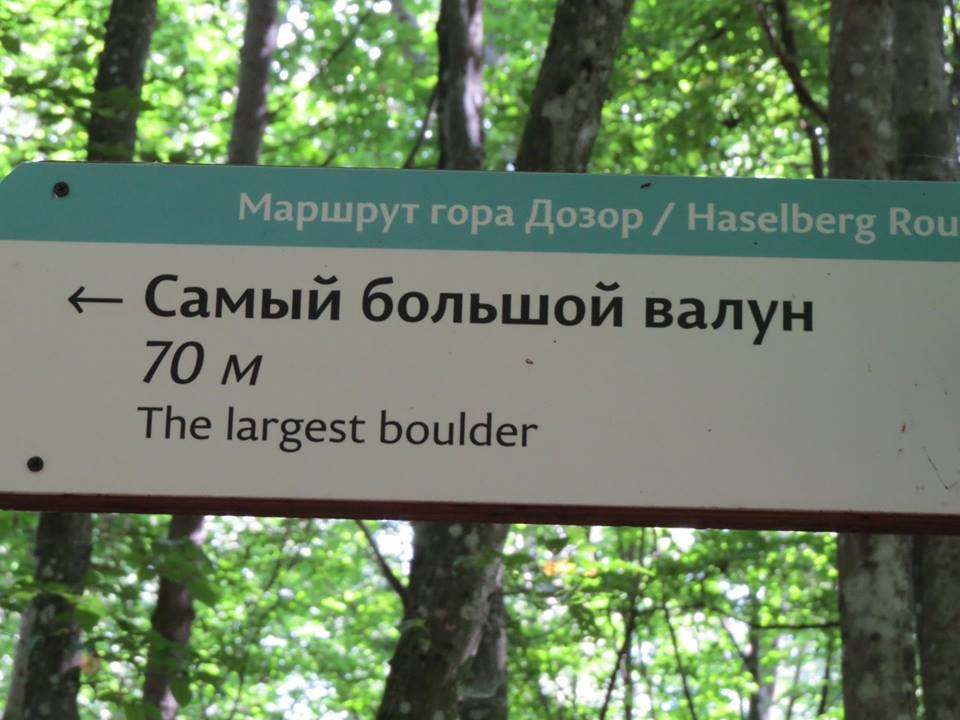 Жизнь удалась?
Цель – формирование исследовательской позиции (ФГОС СОО)
«мотивированный на творчество и инновационную деятельность»;
«готовый к сотрудничеству, способный осуществлять учебно-исследовательскую, проектную и информационно-познавательную деятельность»
«сформированность навыков критического мышления, анализа и синтеза, умений оценивать и сопоставлять методы исследования»
«креативный и критически мыслящий, активно и целенаправленно познающий мир, осознающий ценность образования и науки, труда и творчества для человека и общества»
«владение умениями проводить учебные исследования, в том числе с использованием простейшего моделирования и проектирования природных, социально-экономических и геоэкологических явлений и процессов»
Возможна ли массовая исследовательская деятельность?
Исследовательская и проектная деятельность – отдельные одаренные дети с отдельными талантливыми учителями?
ФГОС СОО – новые вызовы
Как обеспечить неимитационное расширение? Как не потерять в качестве при массовом внедрении ИД?
Все учителя обладают?
способностью 
постановки цели и формулирования гипотезы исследования, 
планирования работы, 
отбора и интерпретации необходимой информации, 
структурирования аргументации результатов исследования на основе собранных данных,
 презентации результатов
Исследовательская и проектная деятельность – хобби или требование закона?
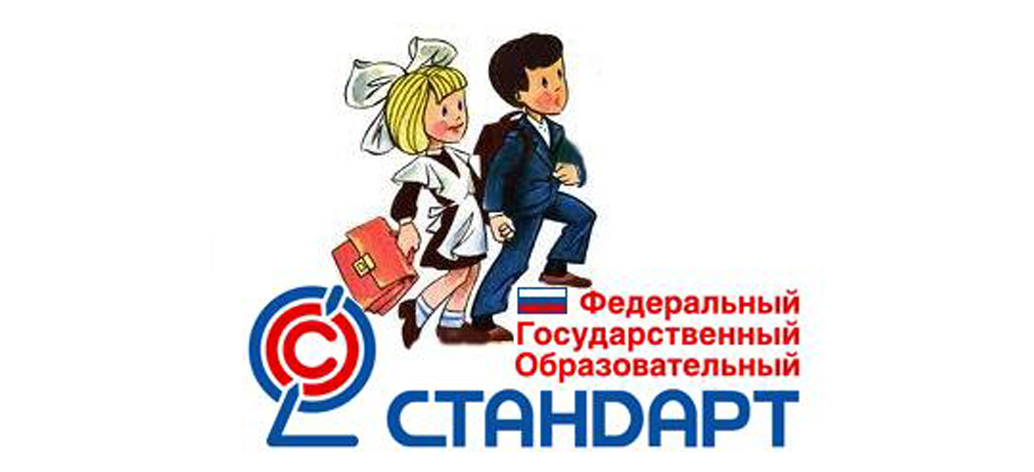 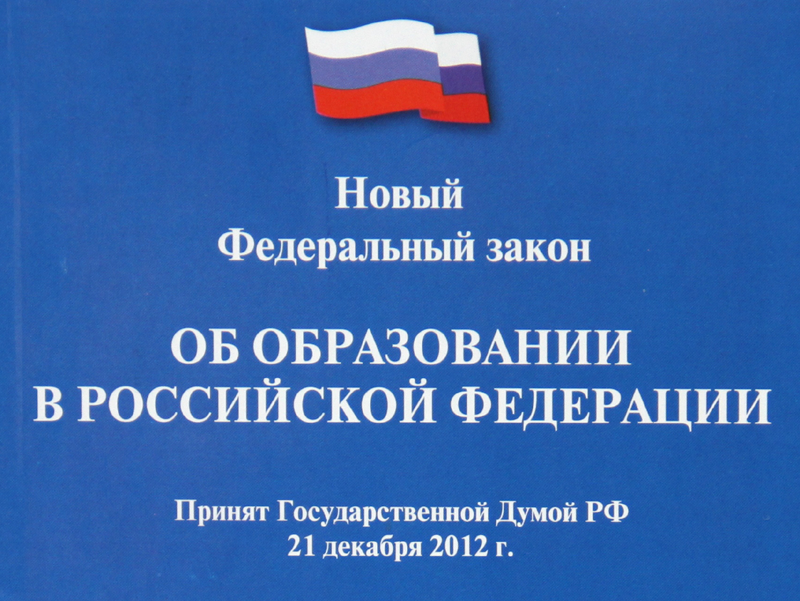 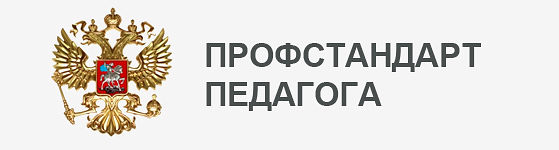 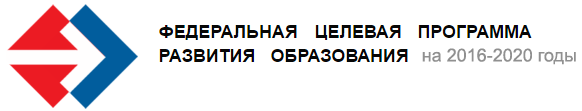 Как превратить рутину в игру?
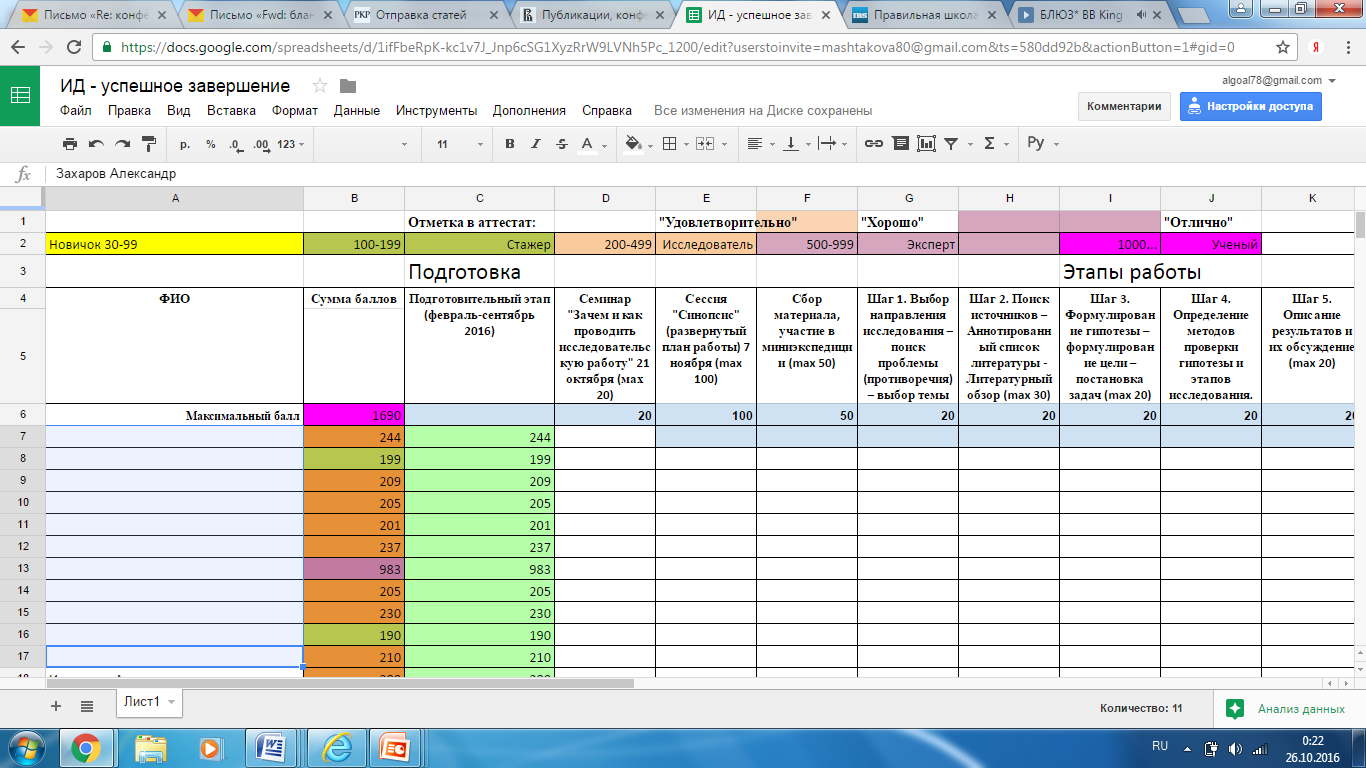 Индивидуализация
Выбор направления деятельности
Выбор допобразования
Внеурочной деятельности 
Третий час физкультуры
Уроки технологии
Проектная задача
СПО – где профпроба
Колледж-класс\профильный класс
Декада погружения в профессию
Выбор темпа освоения
Временный индивидуальный план (заболевание, конкурсы) 
Индивидуальный учебный план
Расписание 11 класса МБОУ СОШ «Школа будущего»
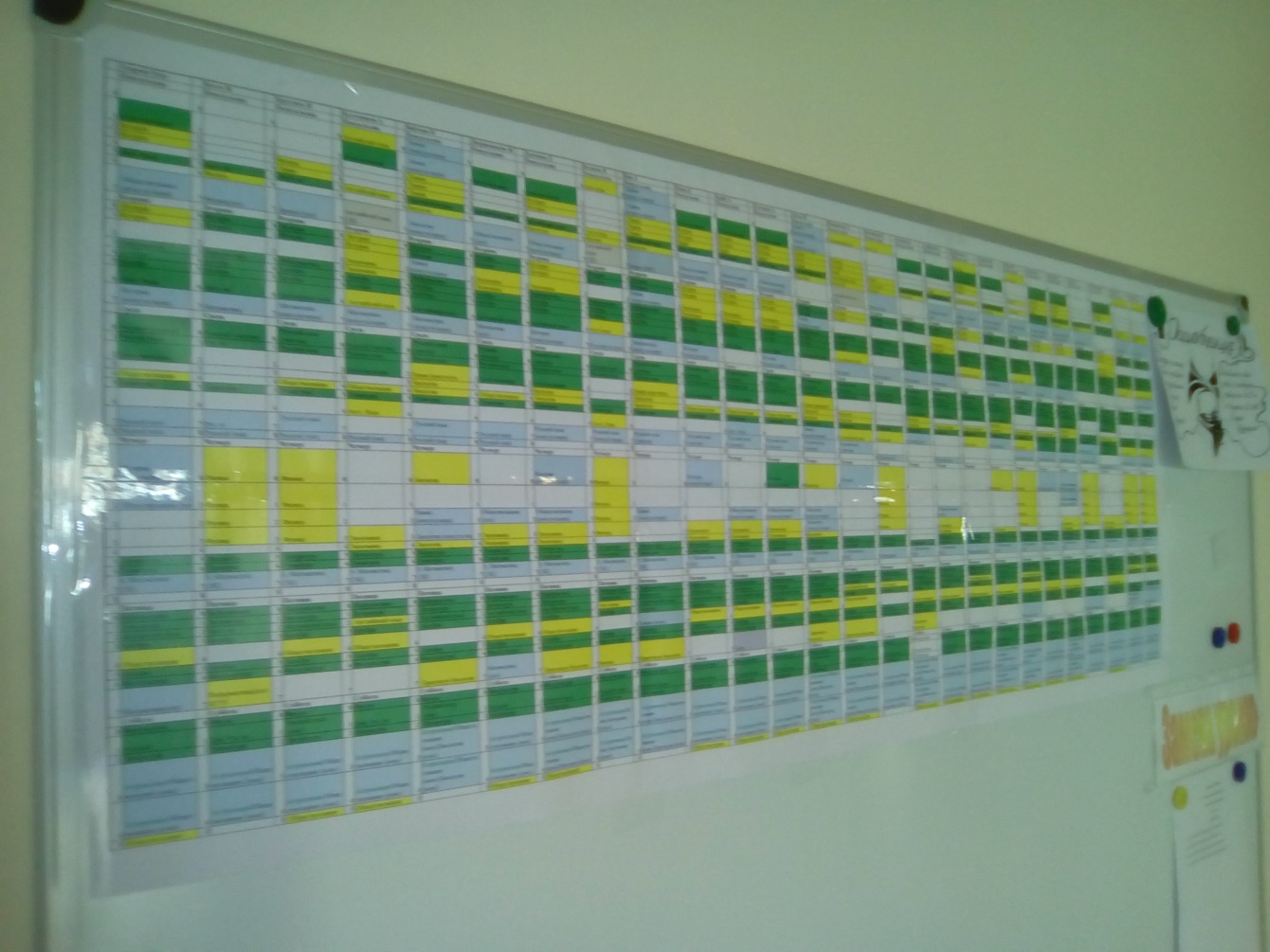 Пример индивидуального учебного плана
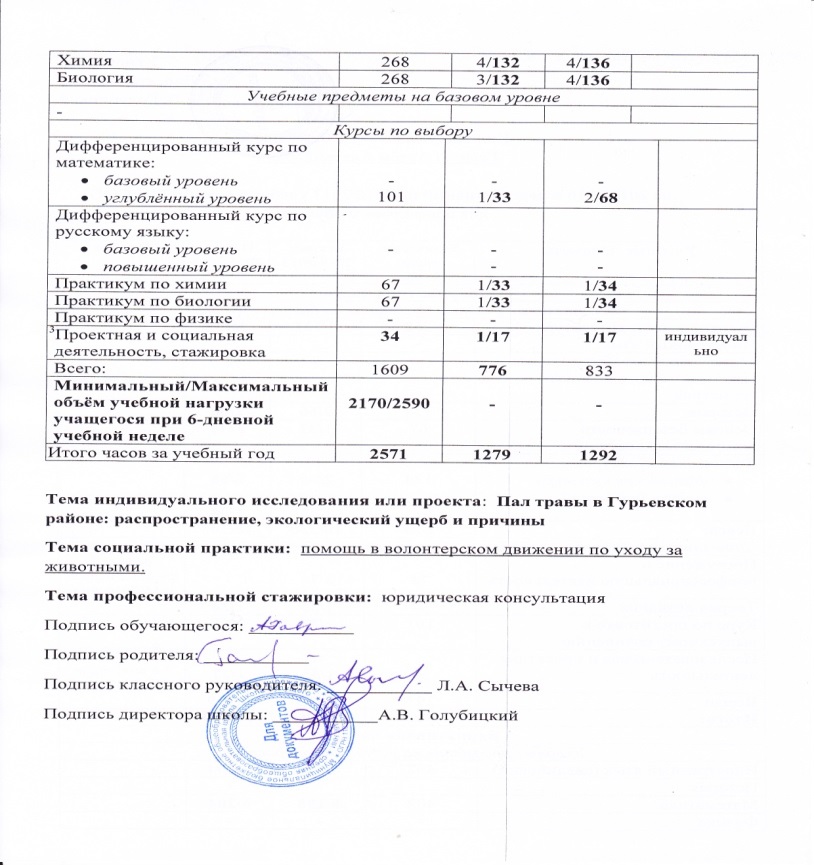 Индивидуальный план ……
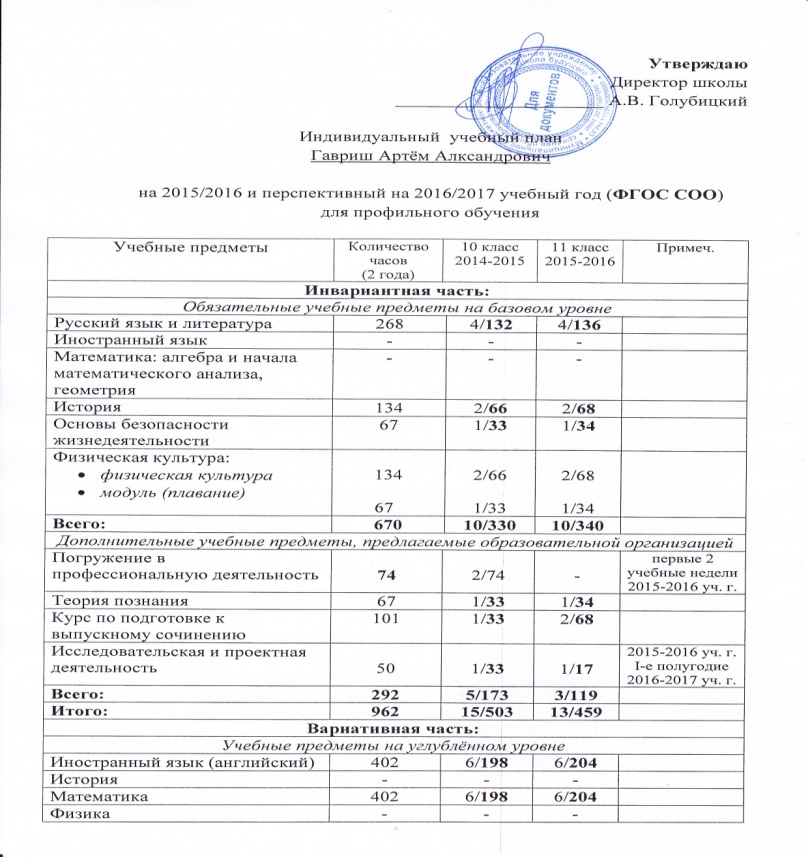 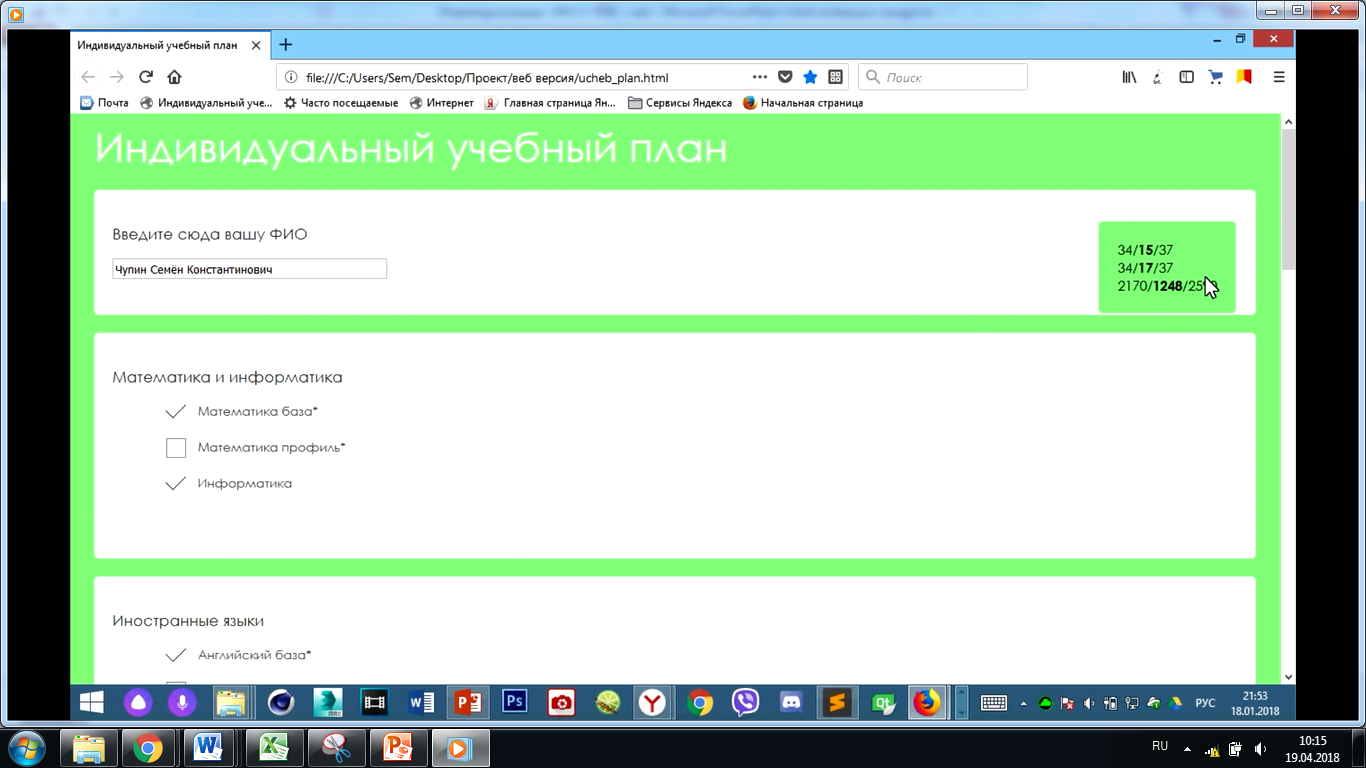 Чупин Семён
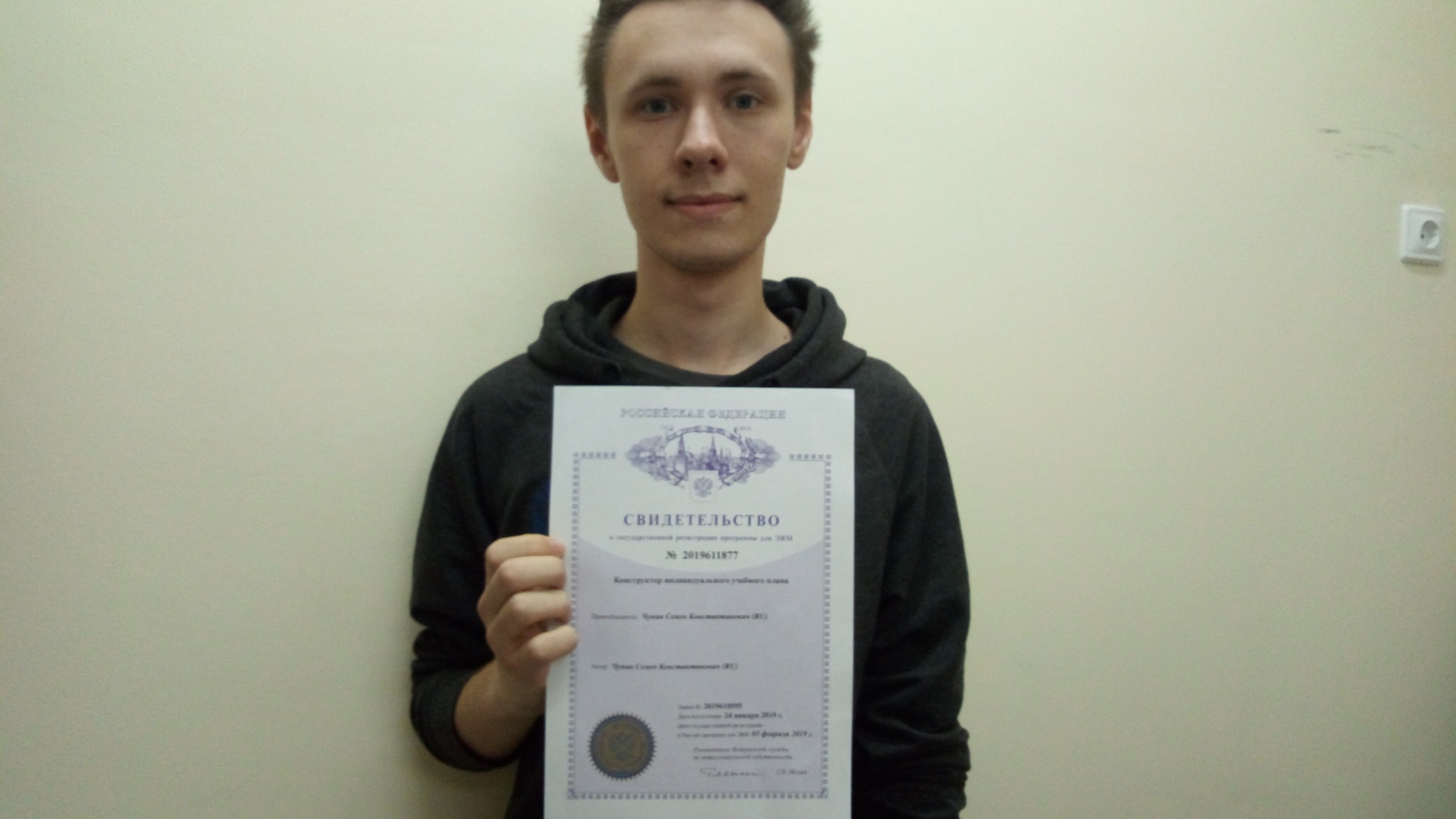 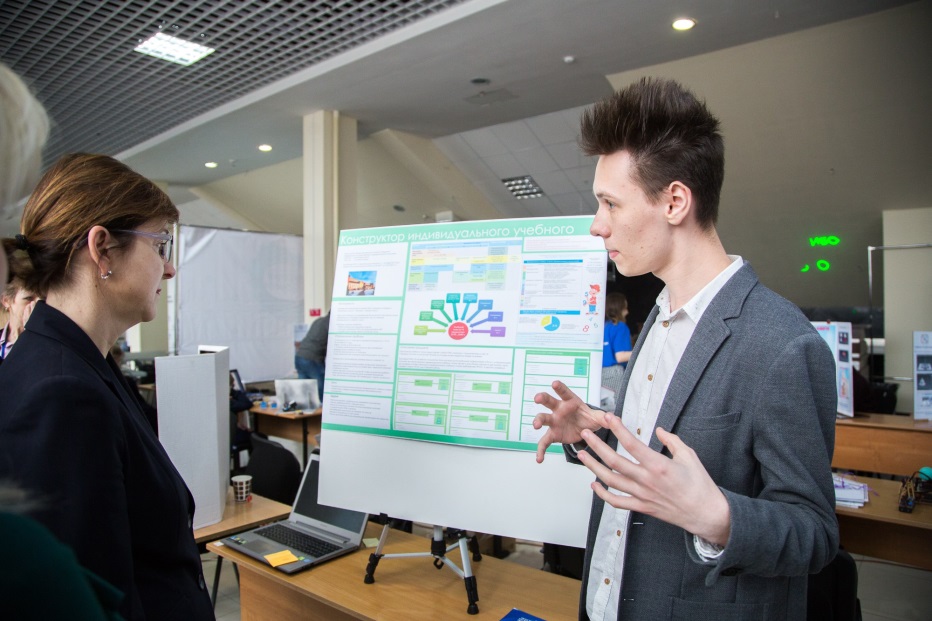 Проектирование системы оценивания МБОУ СОШ «Школы будущего»
2015-2016 учебный год
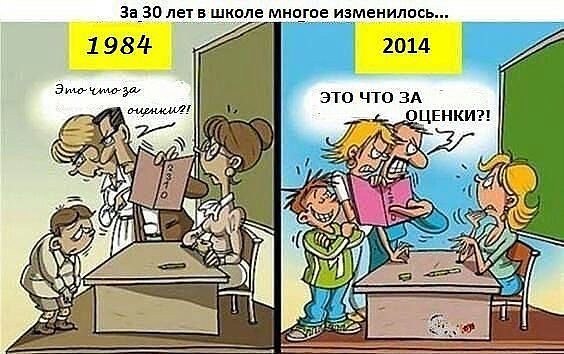 Система  оценки качества – изменение  в поддержку результатов детей
Зачем нужны отметки?
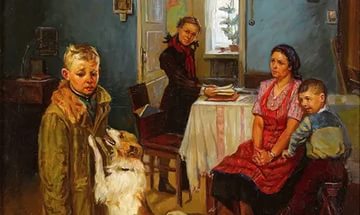 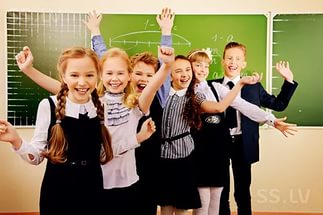 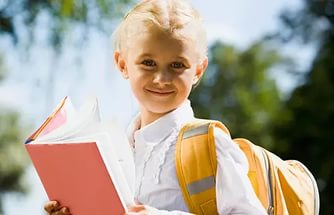 Основные проблемы, требующие решения

1. Не очень четкая процедура
2. Субъективность
3. Разное прочтение правил
4. Чрезмерный вес контрольной работы
Пятибальная шкала не очень точно
 отражает результат ученика
20 ошибок
Совсем плохо или уже лучше?
2
10 ошибок
«3-» почти 2 (пожалели?)
3
"3" это сигнал 
о чем?
«3» удовлетворительно
«3+» почти хорошо
«5-» чуть лучше, чем хорошо (пожалели?)
5
«5» отлично
«5+» превосходно
Я лучший в классе – 
куда стремиться, если только одна «5»?
Зачем нужны критерии?
Что нужно поправить? 
В чем состоит следующий шаг?
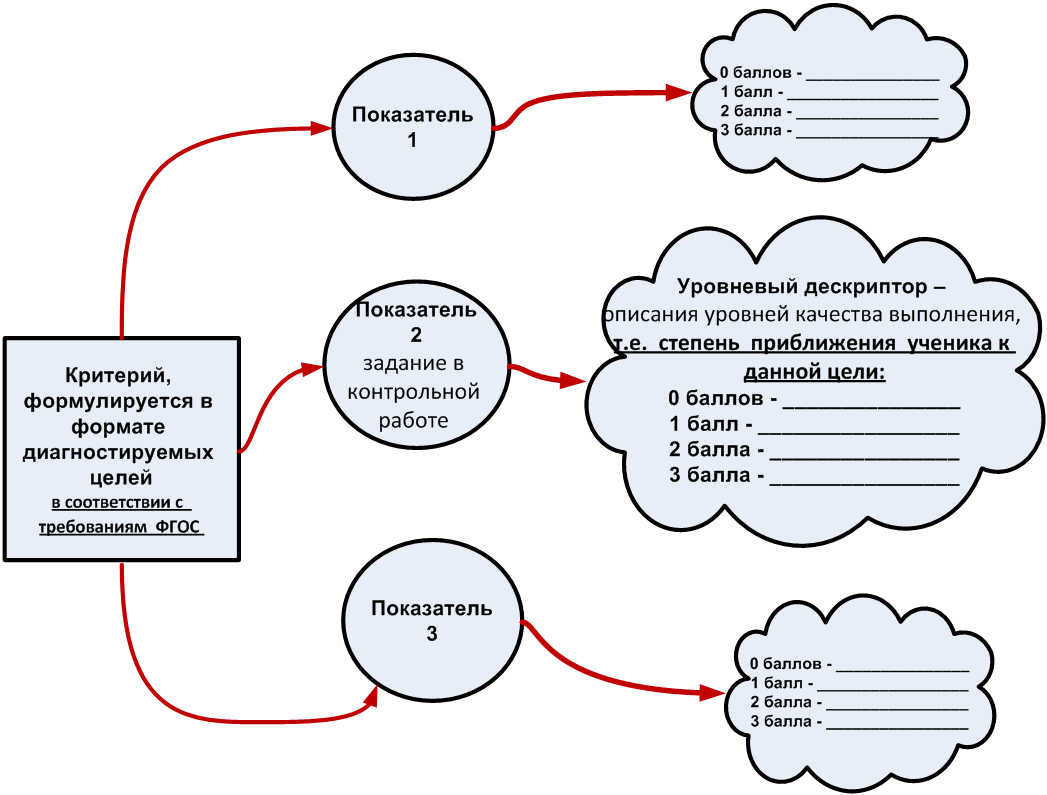 Шкала перевода (что покажем ученикам и родителям?)
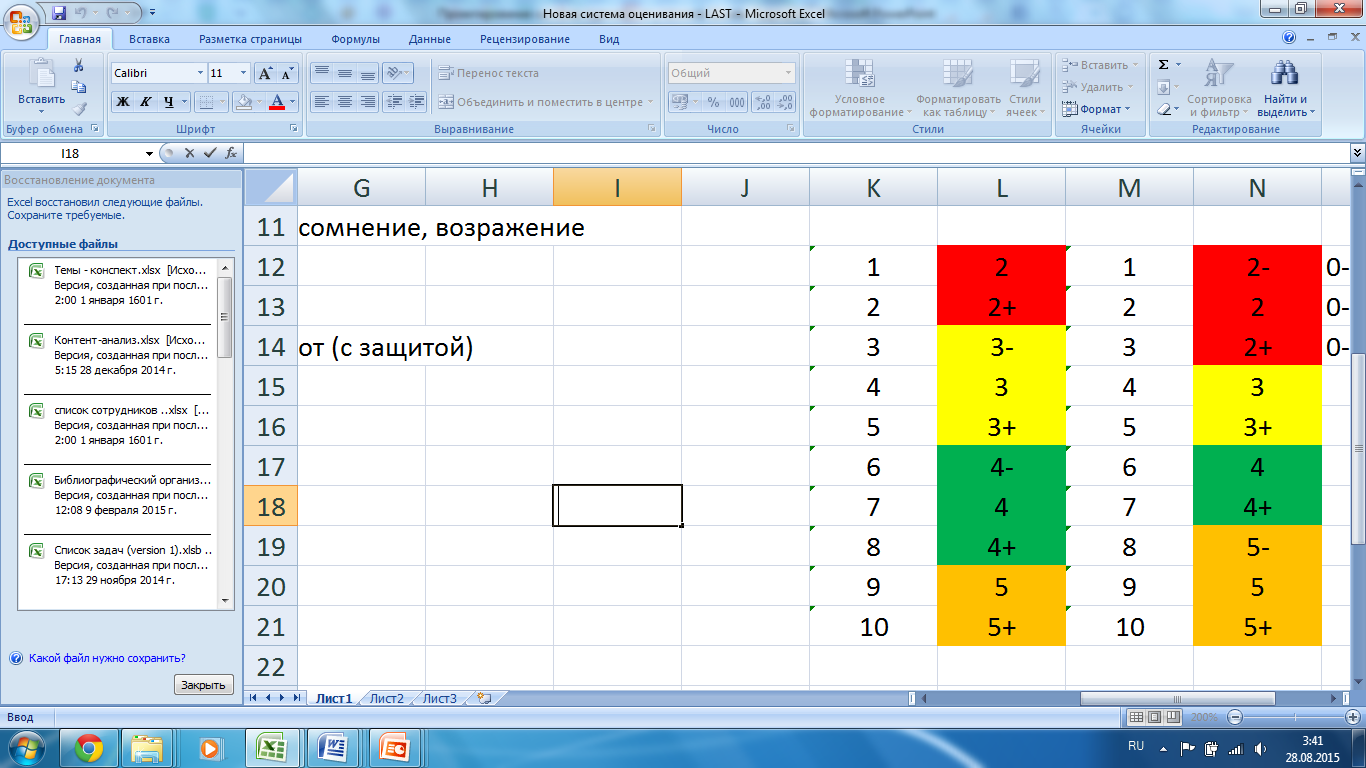 Шкала перевода (что покажем ученикам и родителям?)
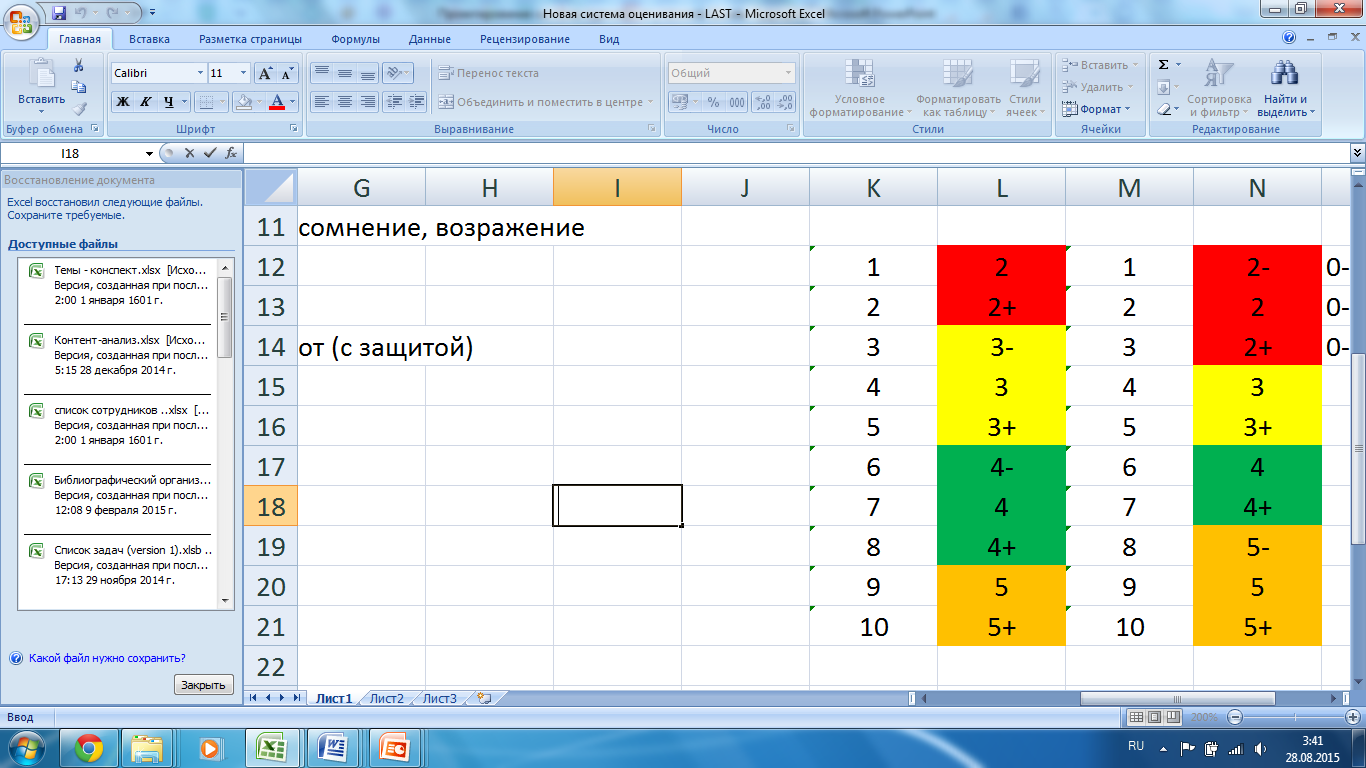 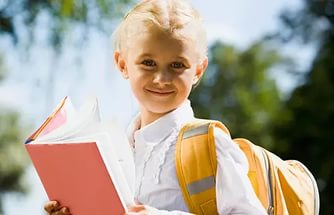 Сетевое взаимодействие
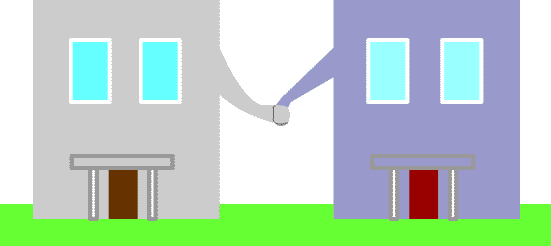 Что эффективнее: Удочка или сеть?
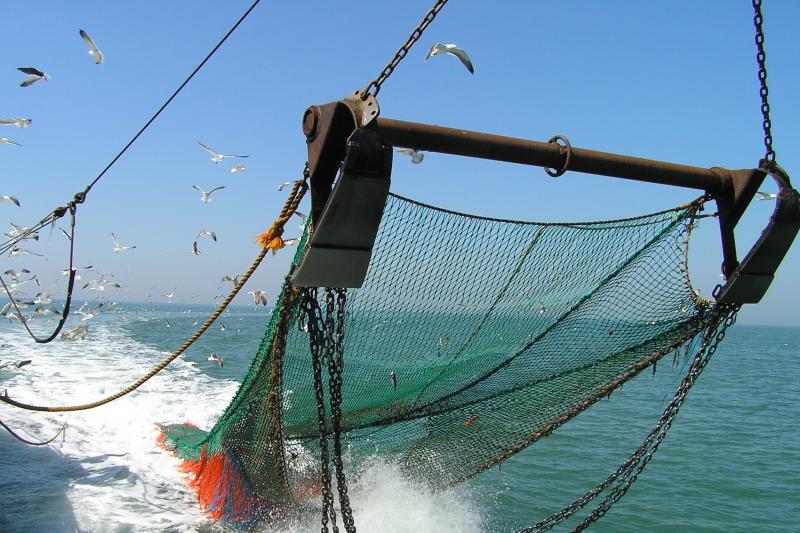 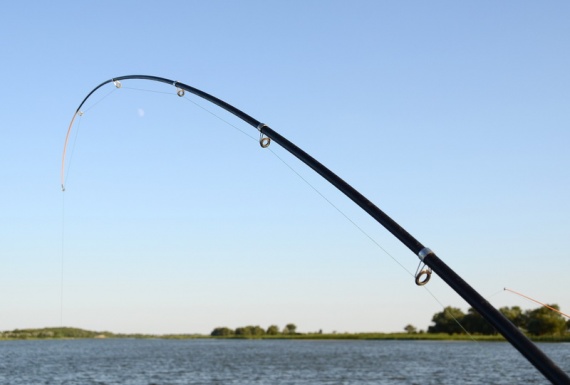 Возможна ли массовая исследовательская деятельность?
Исследовательская и проектная деятельность – отдельные одаренные дети с отдельными талантливыми учителями?
ФГОС СОО – новые вызовы
Как обеспечить неимитационное расширение? Как не потерять в качестве при массовом внедрении ИД?
«Бонусы» от ИД в сетевой форме
Администрация
решение проблемы дефицита кадровых ресурсов
более эффективное использование оборудования, расширение МТБ
неформальная экспертиза среды и содержания образования
«Директорский клуб» - преодоление профессионального одиночества 

		Педагоги
сбалансированная нагрузка
повышение квалификации 
 среда для общения

		Ученики
расширение возможностей
реализация индивидуальных запросов 
социальный опыт
повышение шансов на успех
Общие: повышение качества работ и образовательных результатов
5 Этапов сетевой рефлексии
- - - -
Цикл формирования исследовательского потенциала в сетевой форме 
(цветом выделены блоки, реализуемые в очном сетевом формате)
От образовательных событий к сетевой форме реализации образовательных программ
Сетевая форма реализации образовательной программы
Дистанционное преподавание английского языка
Плавание 
Сетевая старшая школа – индивидуальный исследовательский проект
Сеть Ресурсных центров БФУ: химия, биология
Кванториум
Школа-СПО: профпробы и колледж-класс
Профессиональные пробы для 8 класса
Профессиональная проба — это завершенный технологический цикл учебно-трудовой, познавательной деятельности учащихся, выполняемый в условиях, максимально приближенных к производственным,а также средство развития интереса и способности учащегося к конкретной профессиональной деятельности, проверки осознанного и обоснованного выбора профессии.
Направления профессиональных проб и модулей по первой профессии
ПРОФЕССИОНАЛЬНЫЕ ПРОБЫ
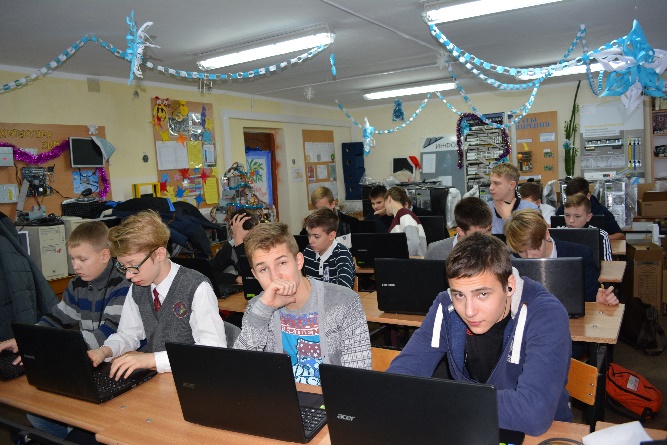 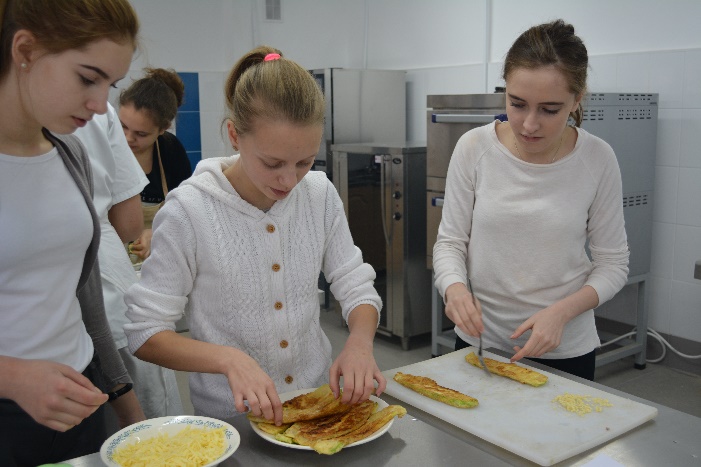 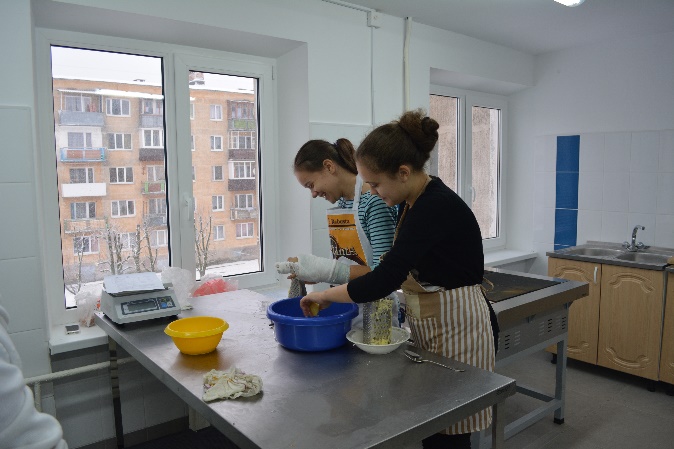 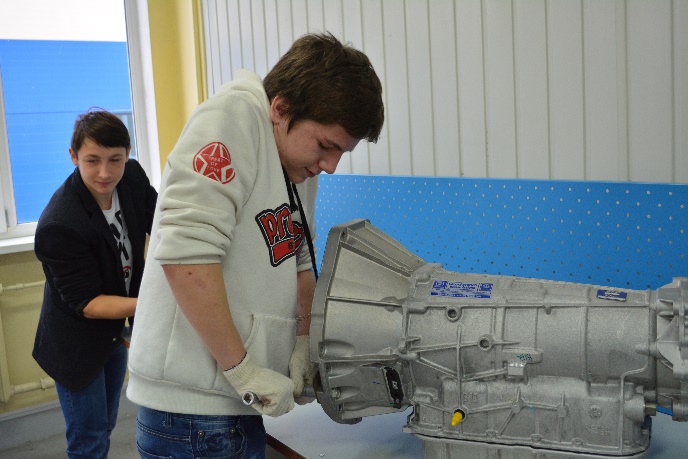 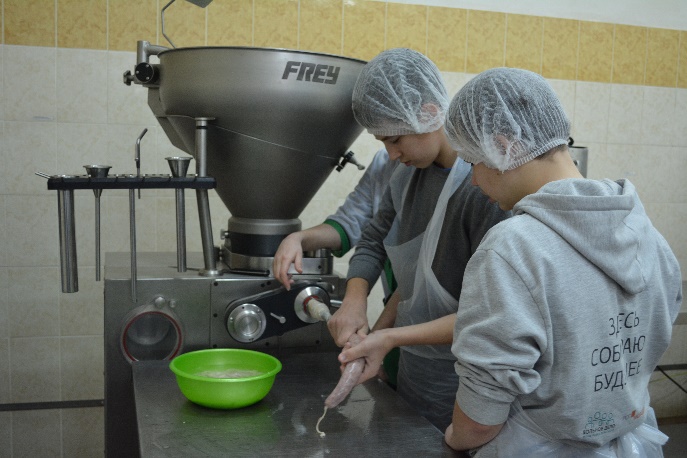 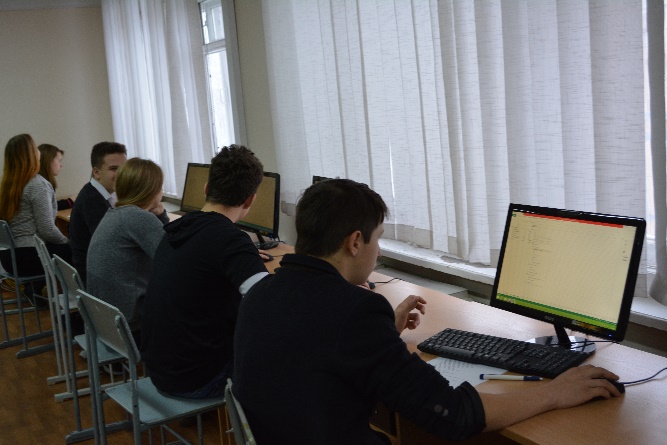 Профильное обучение для 9 класса
Источники финансирования
Модель реализации программы «колледж-класса»
Целевая аудитория – учащиеся 10-11 классов
Реализуемая программа – программа второго курса специальности «Автоматические системы управления» (программа первого курса (среднего общего образования) осваивается в рамках освоения программы 10-11 класса)
Форма обучения: очно-заочная
Результат: выпускник колледж-класса имеет право на зачисление в колледж на 3 курс обучения
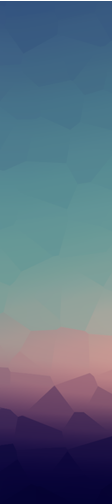 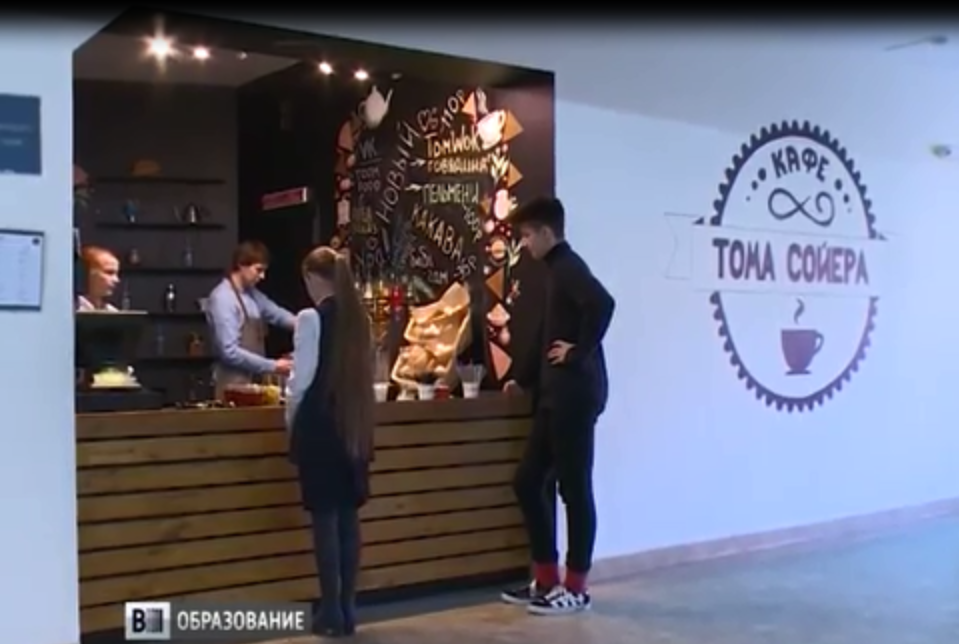 «Школа будущего» –от школы для всех к школе для каждого» 
10 первых шагов на пути организации инклюзивного обучения детей с нарушениями опорно-двигательного аппарата
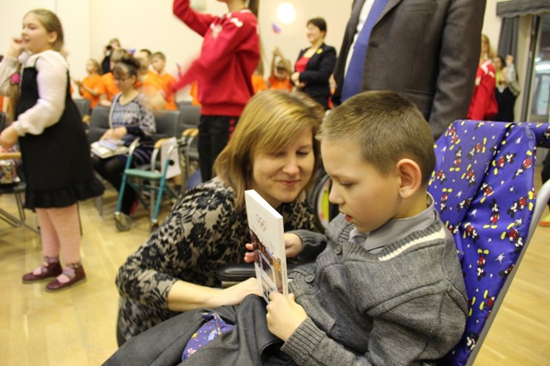 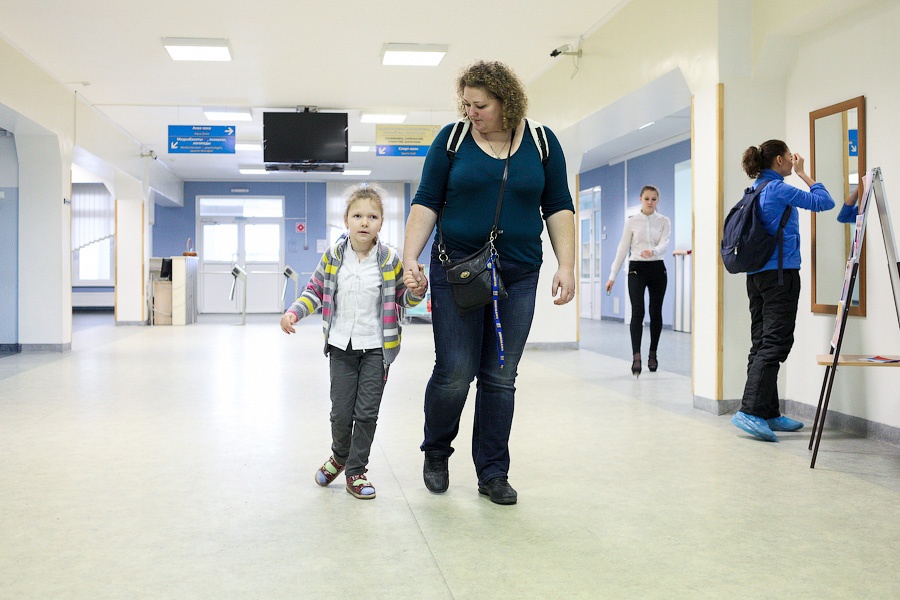 Принципы инклюзии в МБОУ СОШ «Школа будущего»
Максимальная гибкость
Максимальное погружение
Как можно раньше
Шаг первый : целеполагание, осознание своей миссии
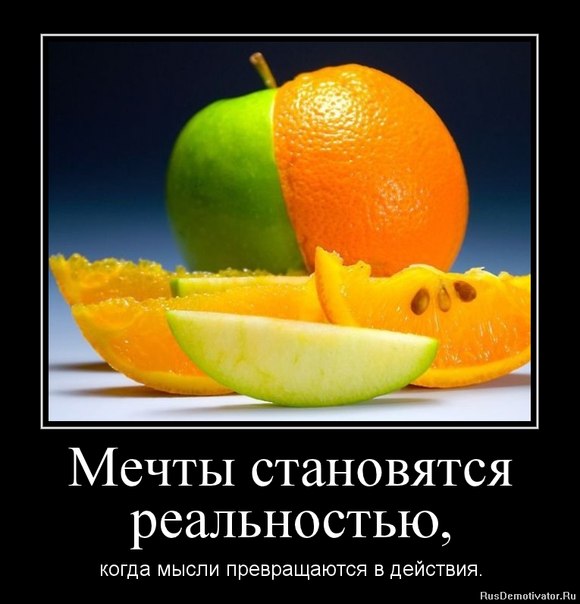 Шаг второй: создание безбарьерной среды. Гранты!!!
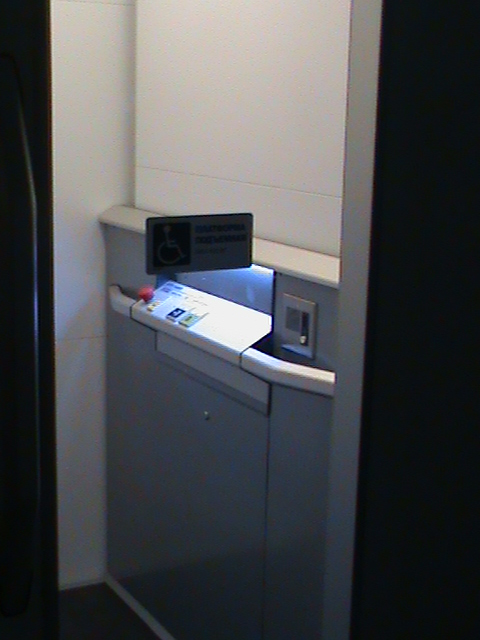 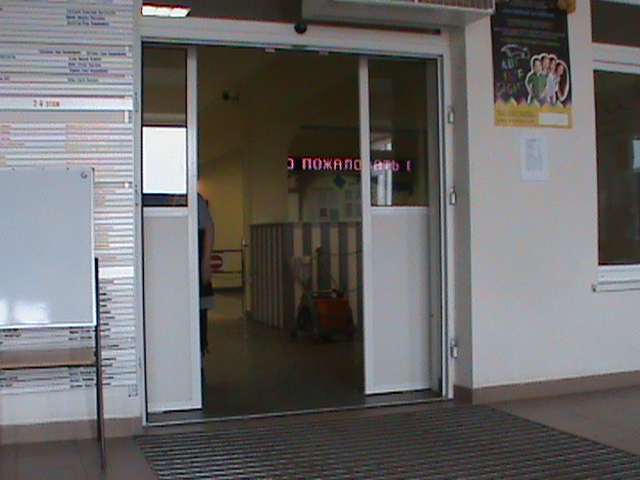 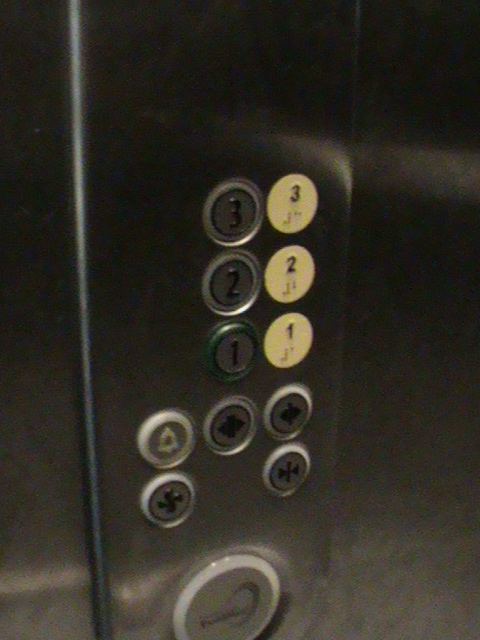 Учеников с НОДА  в нашей  школе – 
20 человек из них: 
13 - обучаются в начальной школе, 7 - в  основной, 1 в старшей
Шаг третий: формирование команды и повышение квалификации
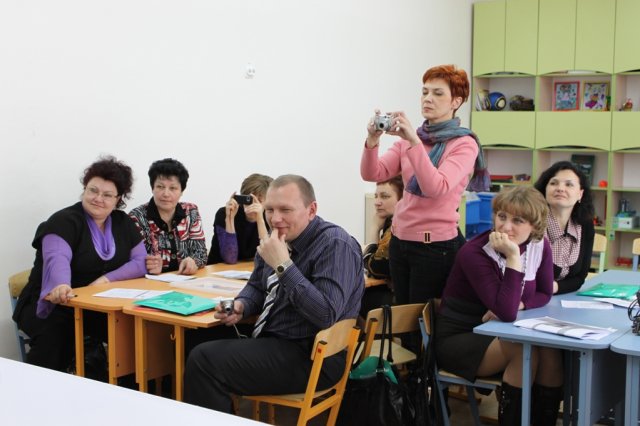 Шаг четвертый: педагоги – появление сотрудников с ОВЗ
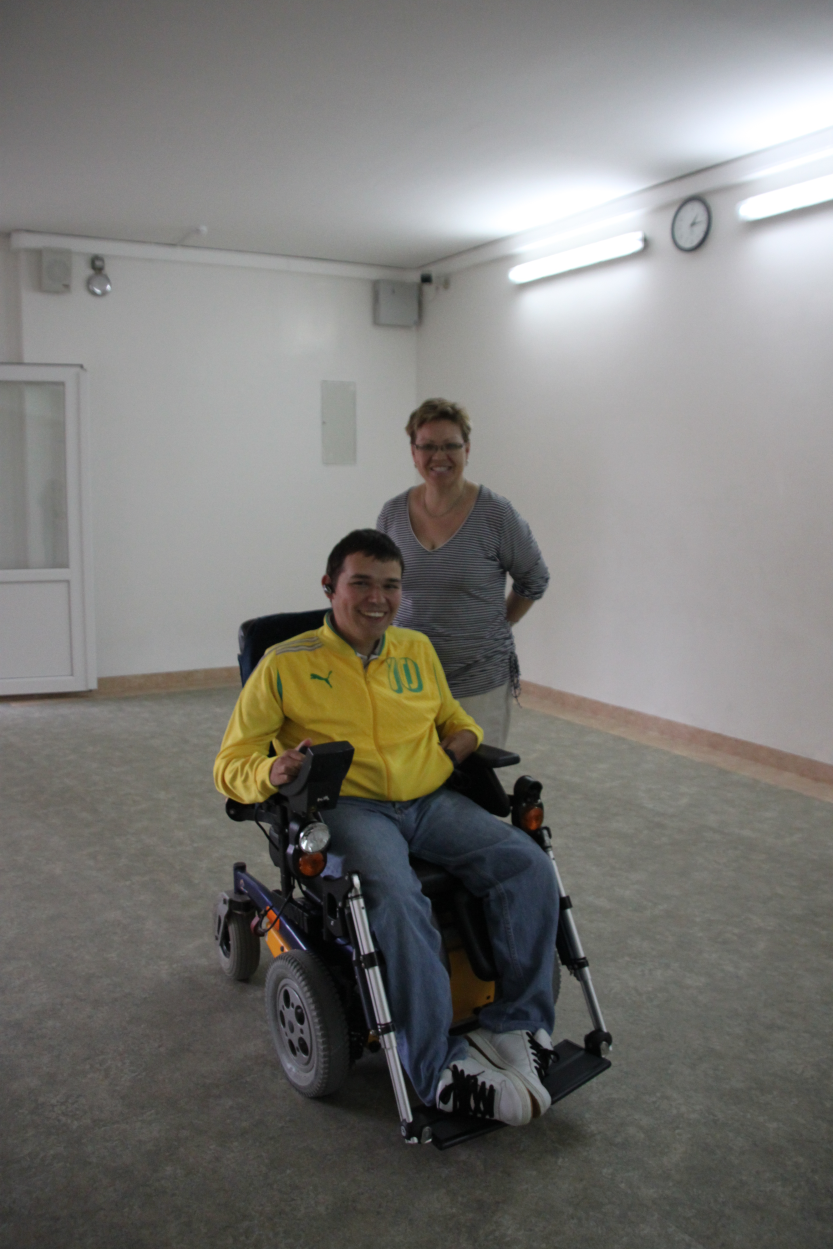 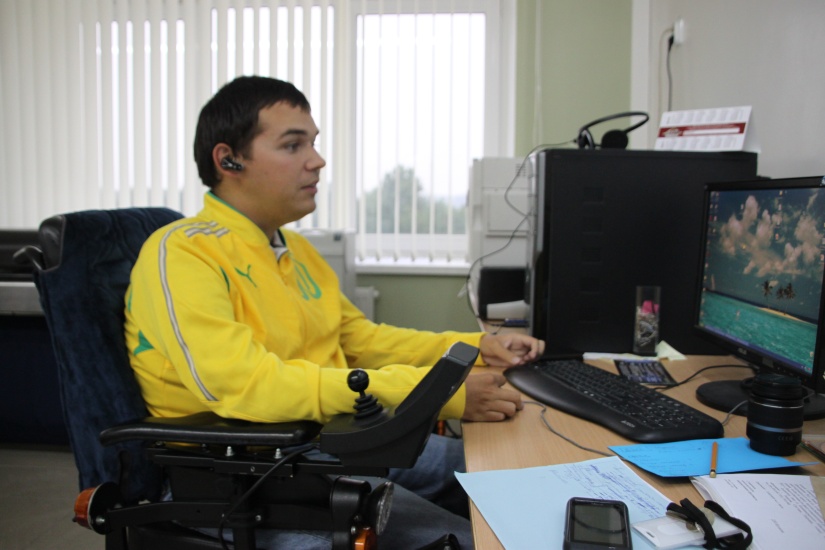 Серёжа (Сергей Васильевич)
Шаг пятый: помочь родителю и ребенку выбрать путь
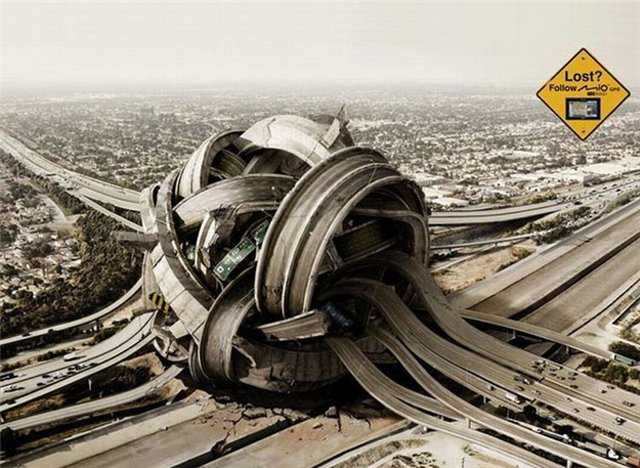 Шаг шестой: социально-психологическое сопровождение
Шаг седьмой: участие детей с ОВЗ в проектной деятельности, научных конференциях
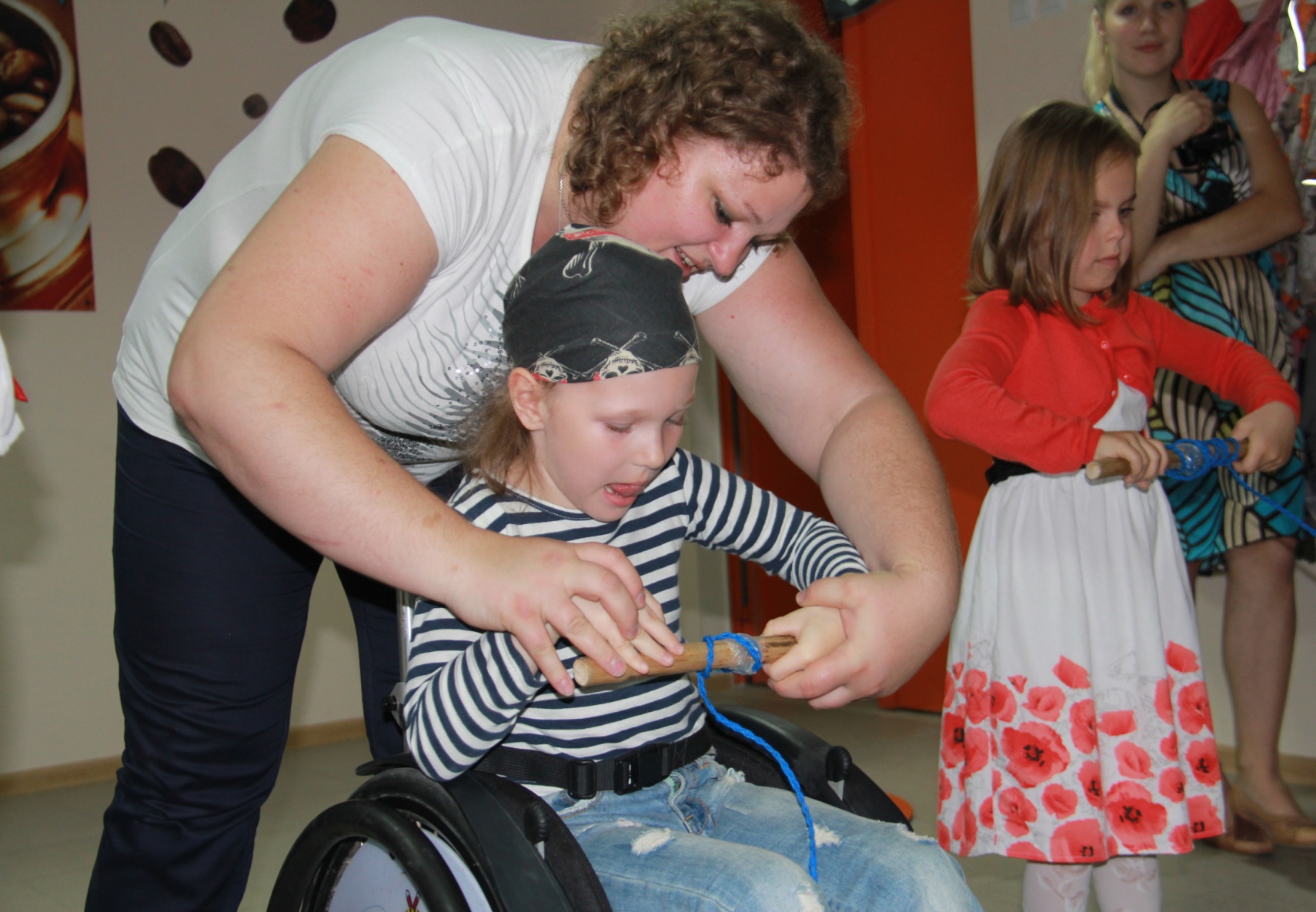 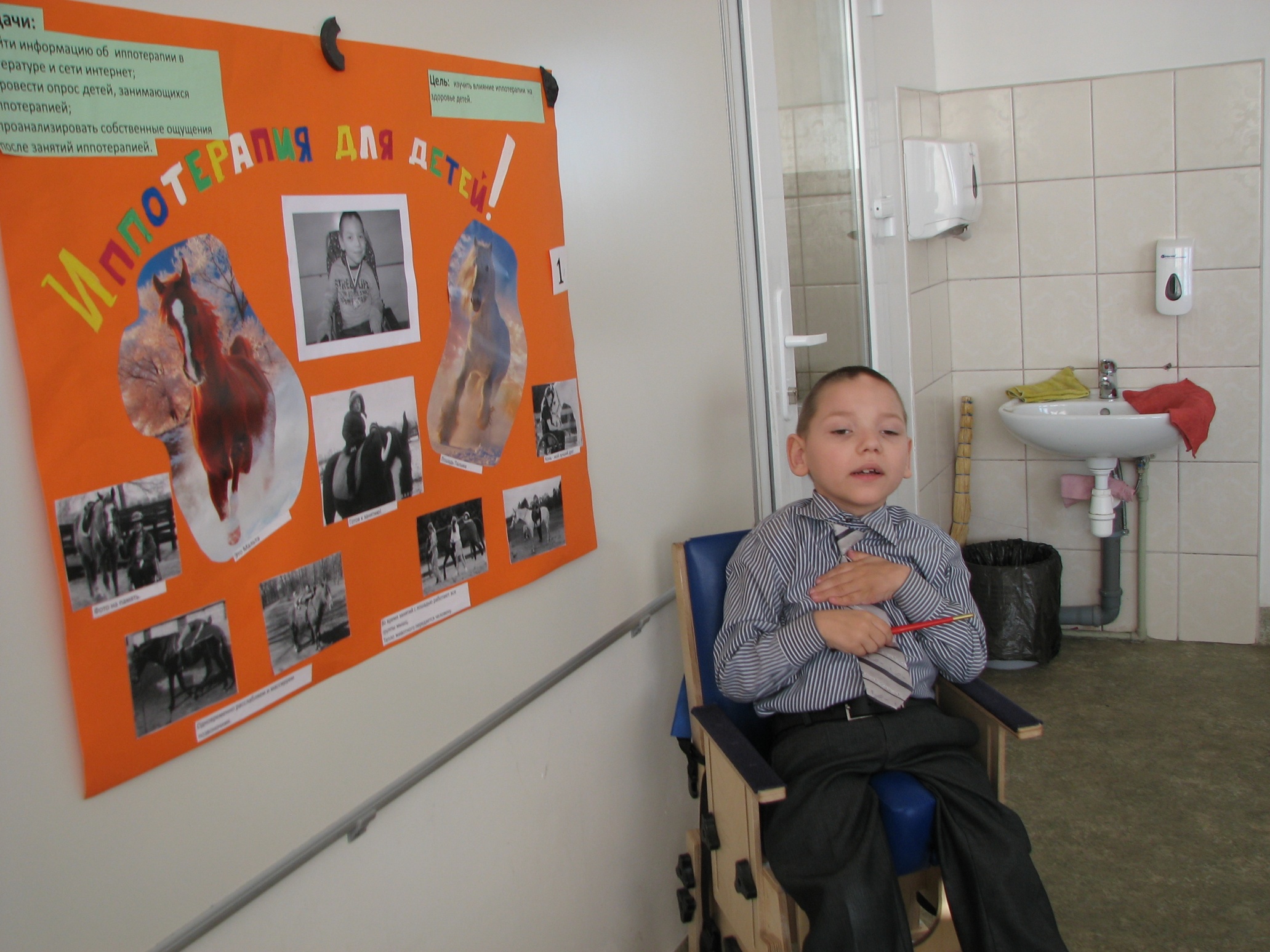 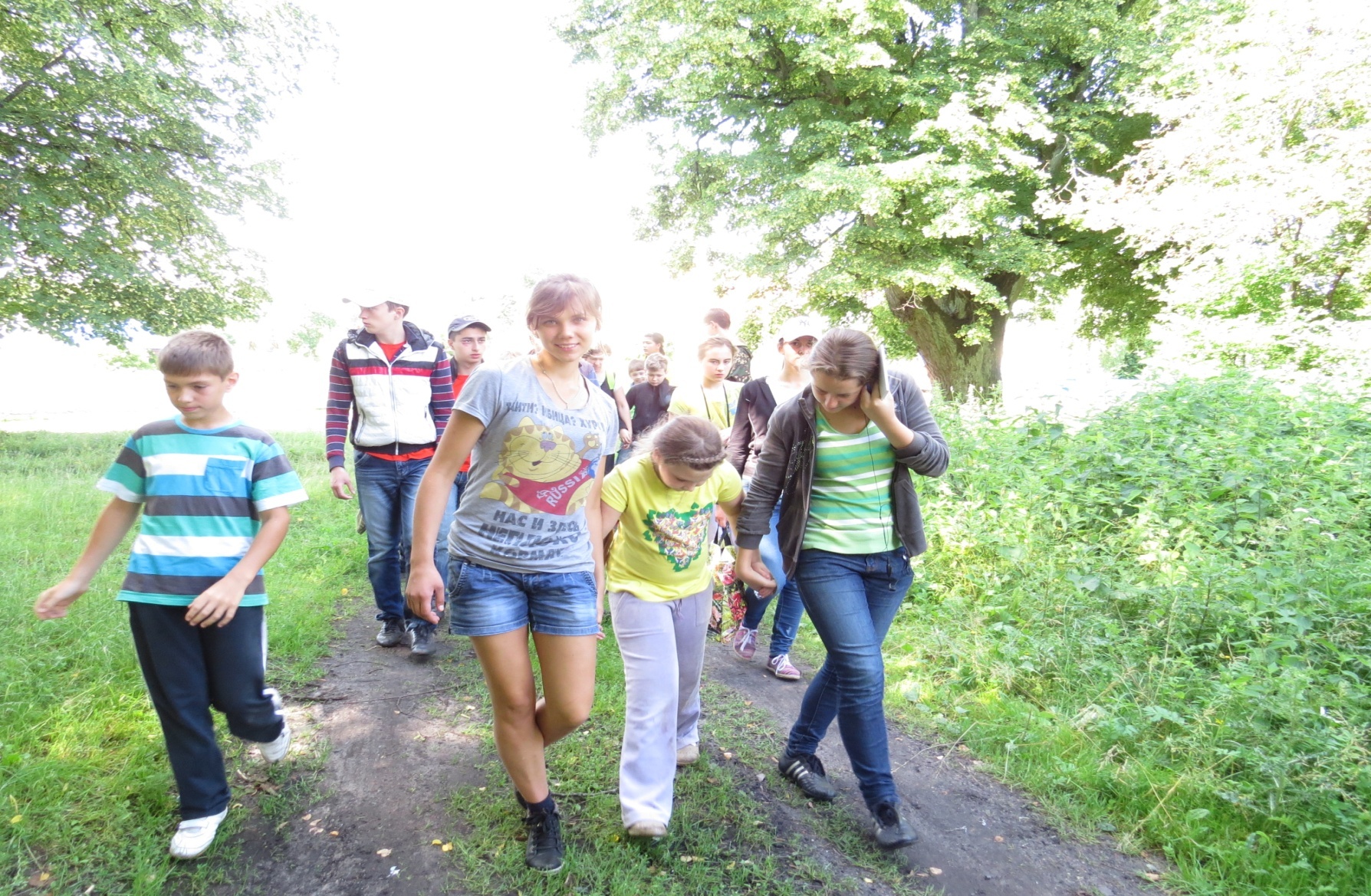 Шаг восьмой: взаимодействие и сотрудничество детей
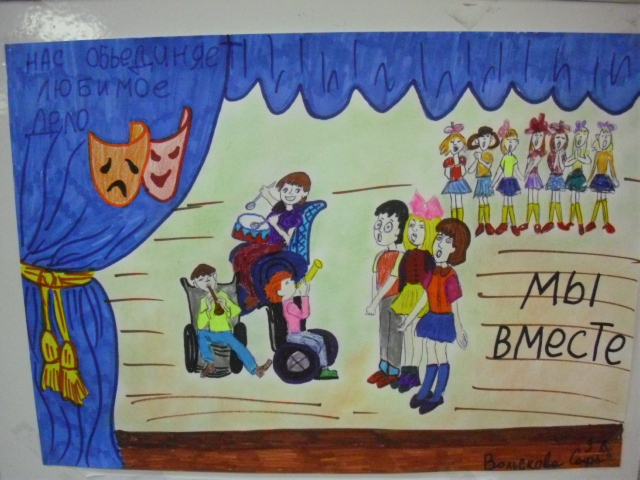 «Современные технологии в работе по социализации детей с ОВЗ» «Аватар» в школе»
Шаг девятый: сотрудничество Родитель-Школа и Родитель-Родитель
Десятый шаг: создание ресурсного центра по инклюзивному образованию
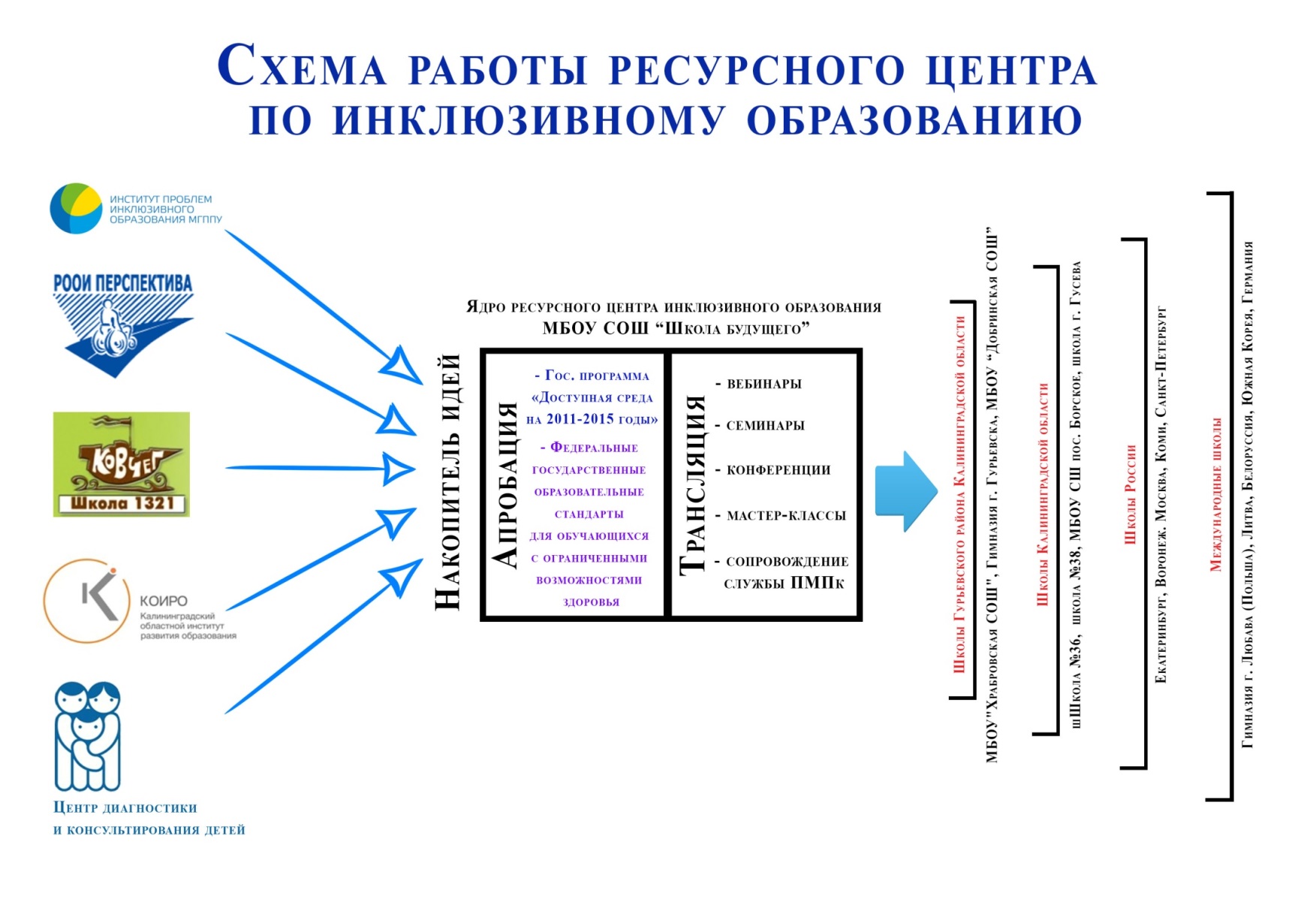 Мы – россияне!
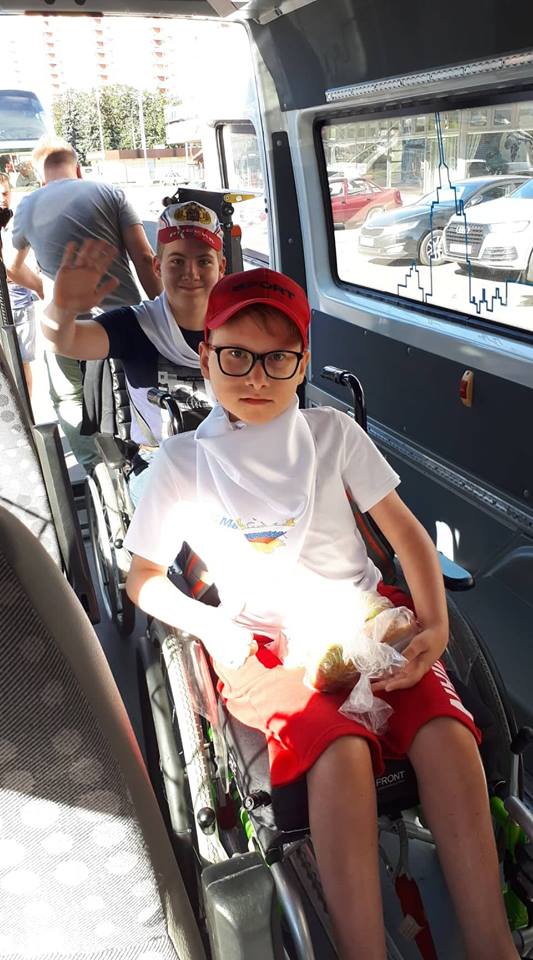 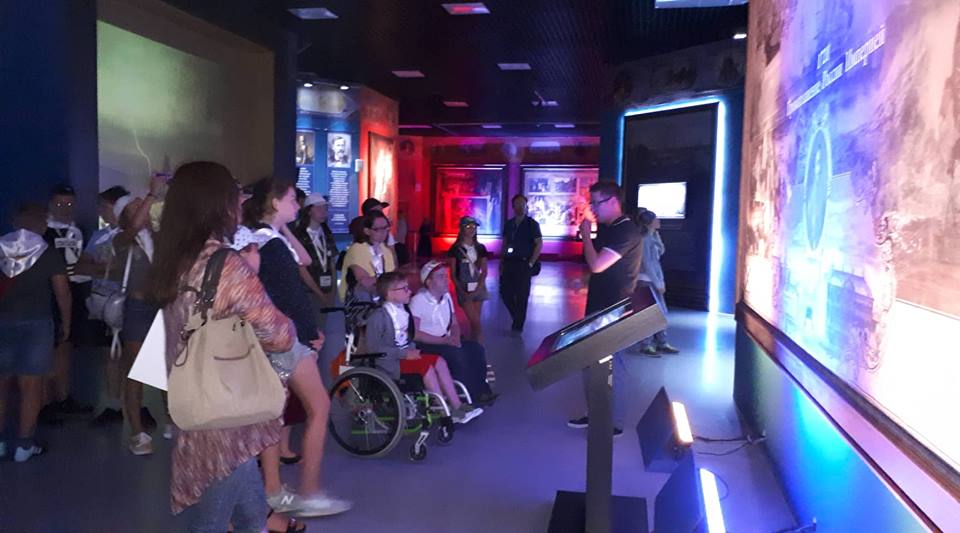 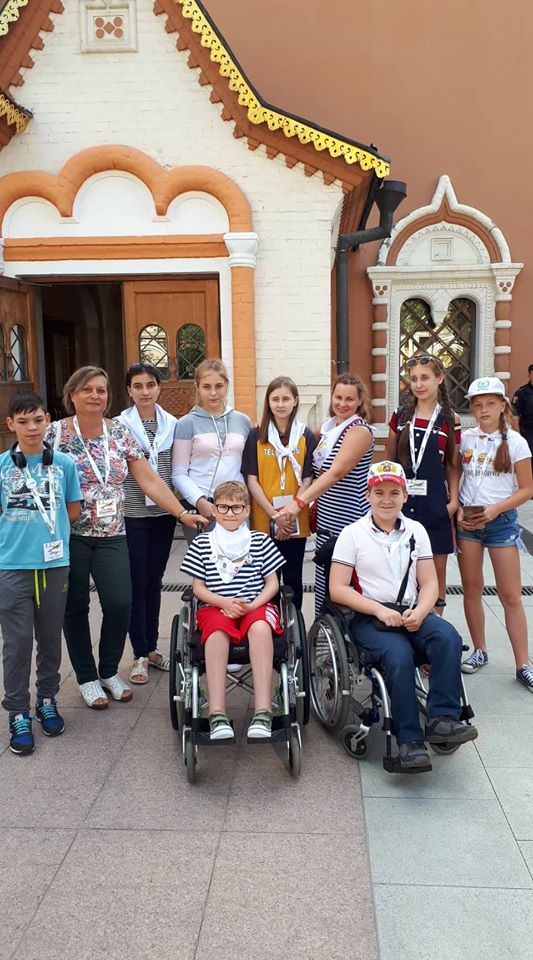 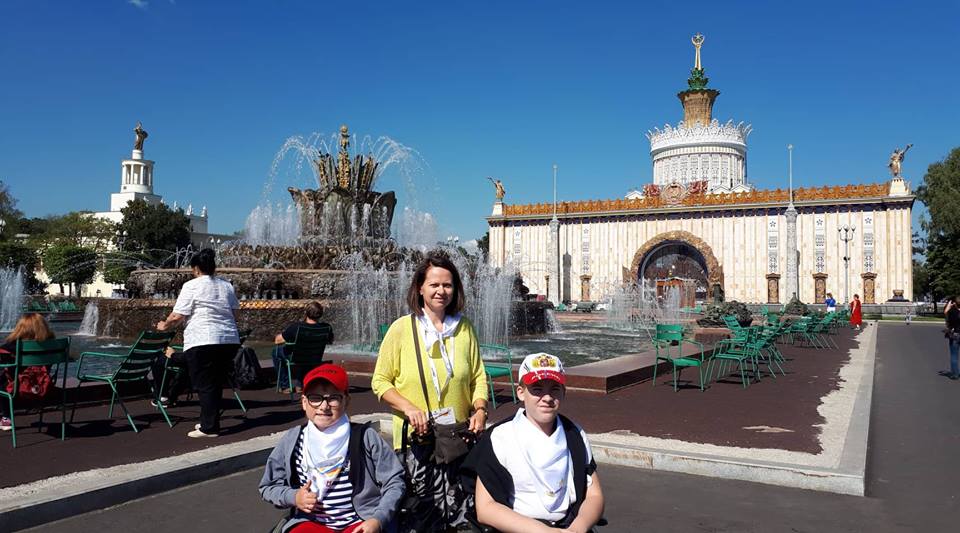 2. Как?
Принципы
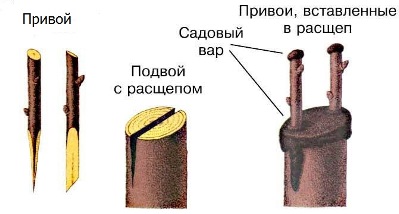 [Speaker Notes: Решили, выбрали, договорились. Что дальше? Как прививать???]
Фуллан М. Выбор ложных движущих сил для реформы целостной системы. – Вопросы образования, № 4, 2011 г. – с. 79-105
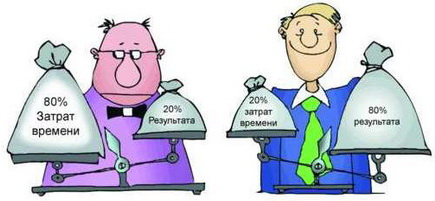 Поддержка – один из самых красивых элементов
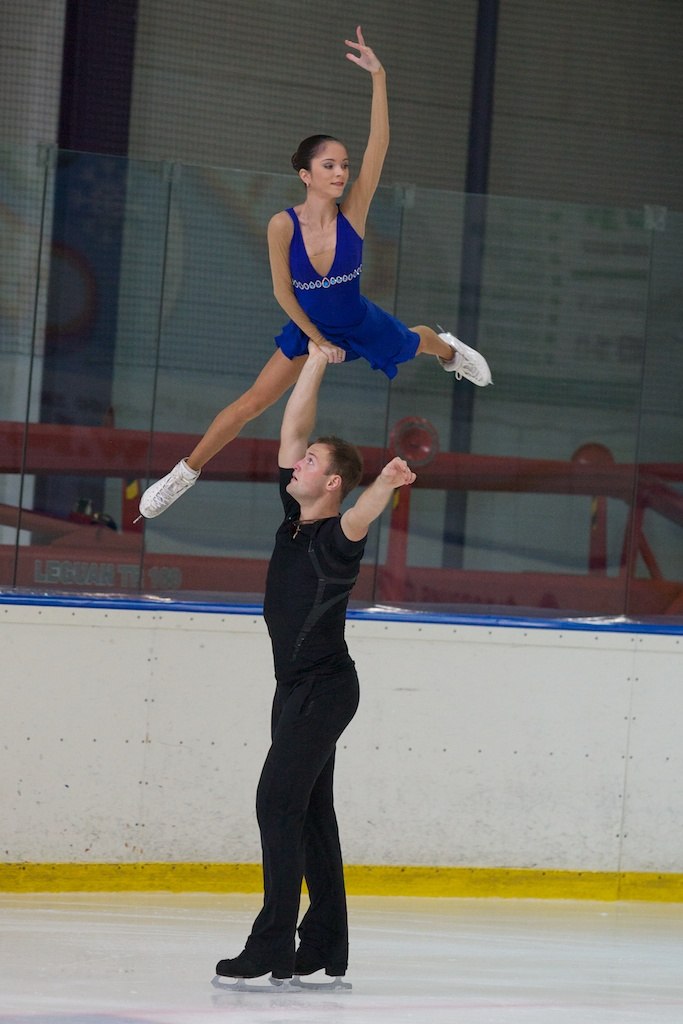 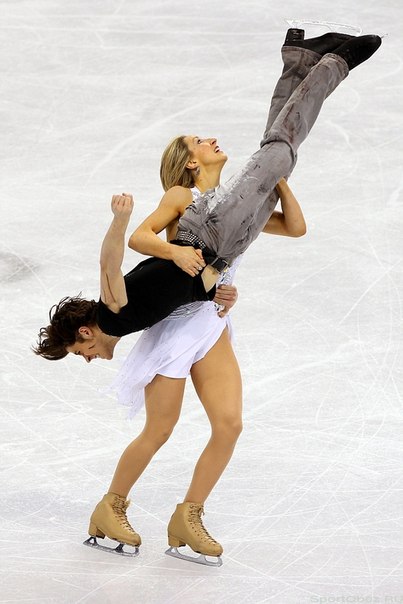 Фестиваль «Педагогические дуэты» - повышение социального капитала
Сопротивление личности воспитательному воздействию – Принцип 1 «Социальная анестезия»
Принцип 2. «Визит свекрови на кухню»
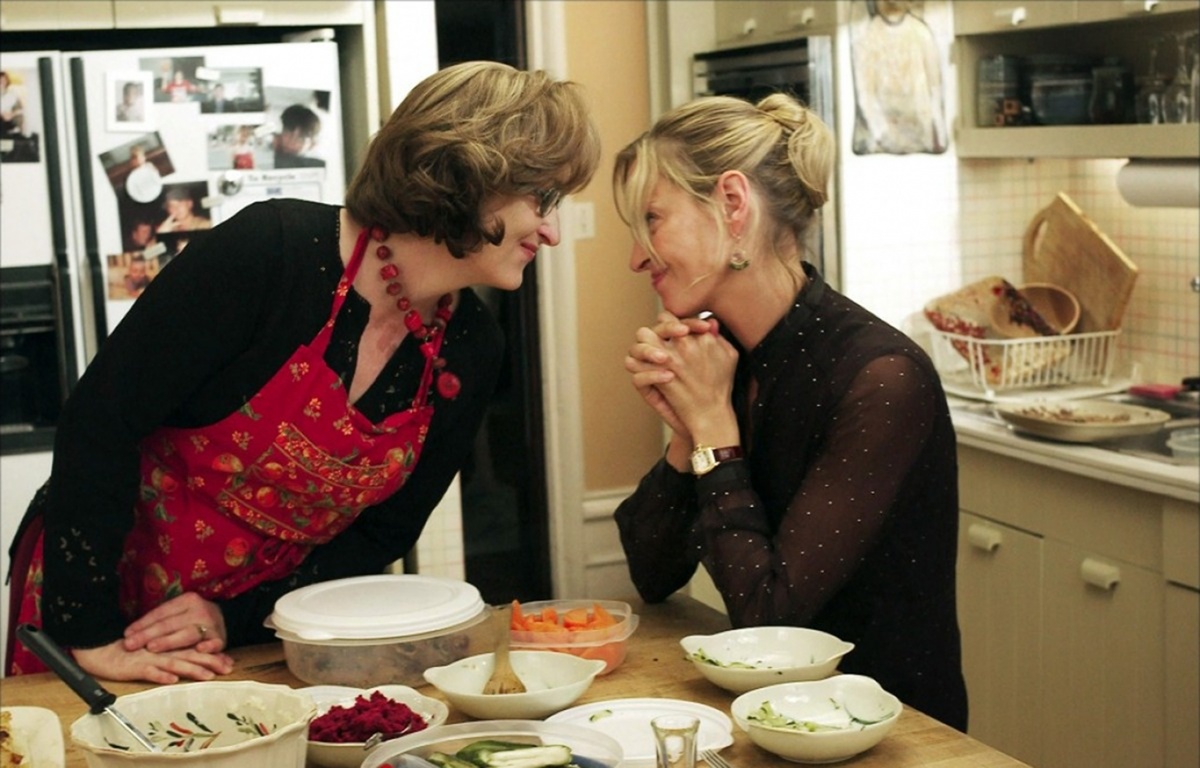 Принцип 3. «Путешествие»(образовательное путешествие по инициативе самих педагогов – учитель не объект, а субъект изменений)
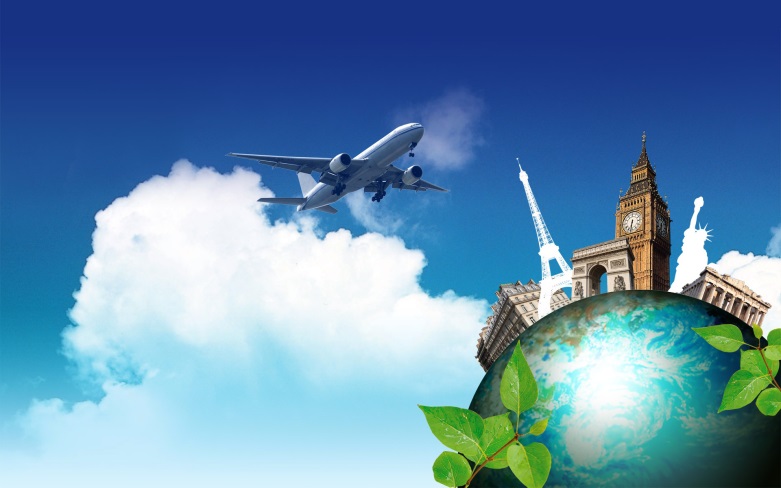 4. «Принцип слона»
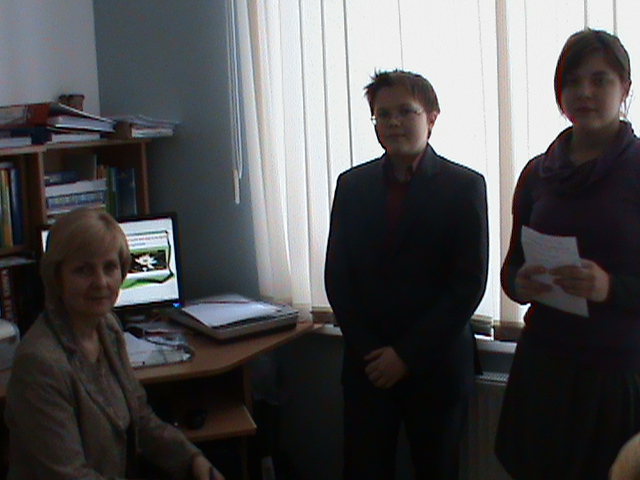 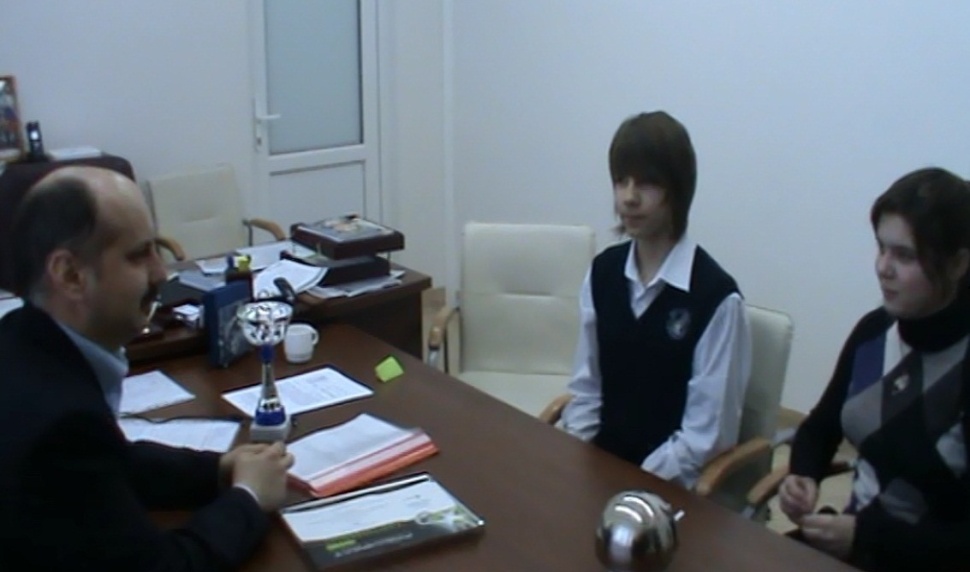 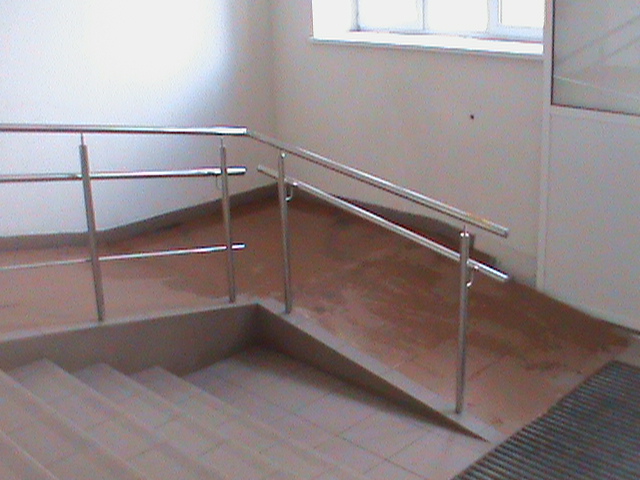 5. «Принцип бобра»
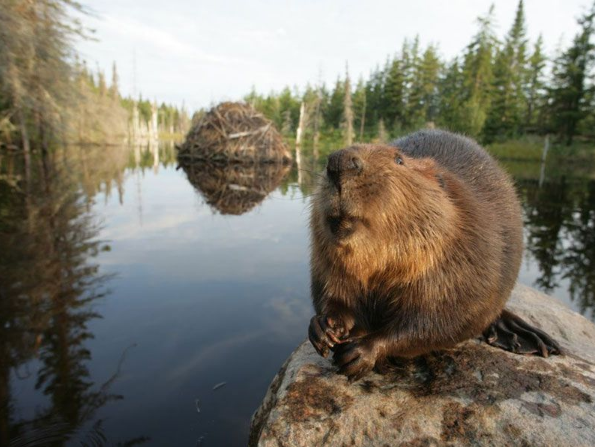 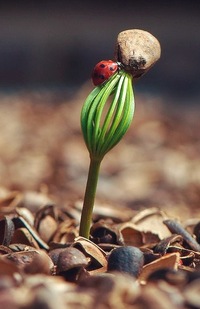 Притча о кедре
МБОУ СОШ 
«Школа будущего»
Координаты для связи
Тел.  +79097889605
Эл. почта: algoal@yandex.ru
Благодарю 
за внимание!
Успешного учебного года! 
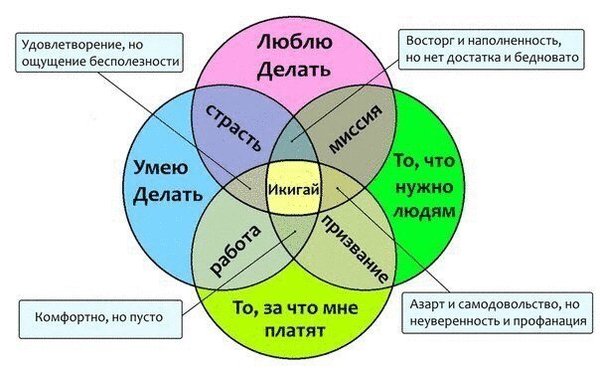 Счастье
https://zen.yandex.ru/media/id/5ac30a5e5991d33f1beb5730/formula-rascheta-uspeha-5ac5024a8c8be3a432e292f3